Pályaválasztás 2018/19
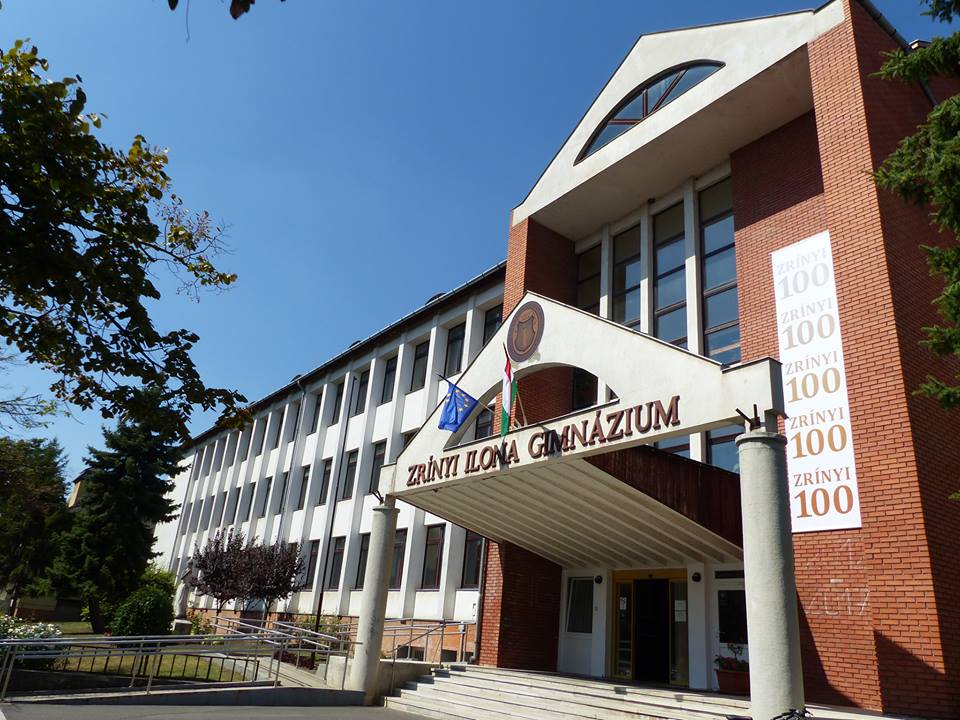 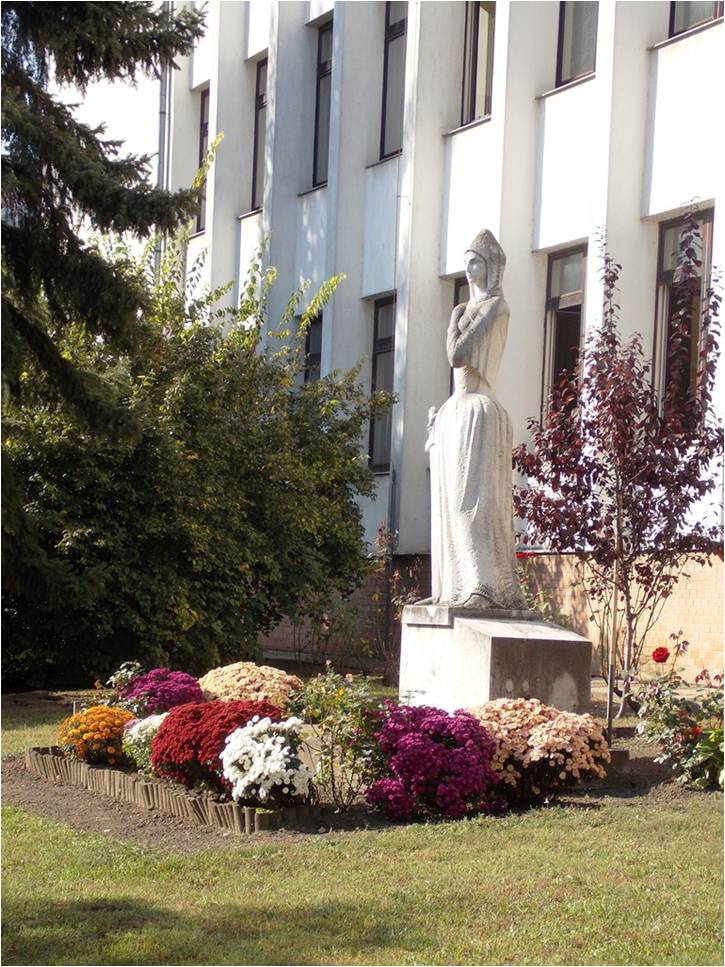 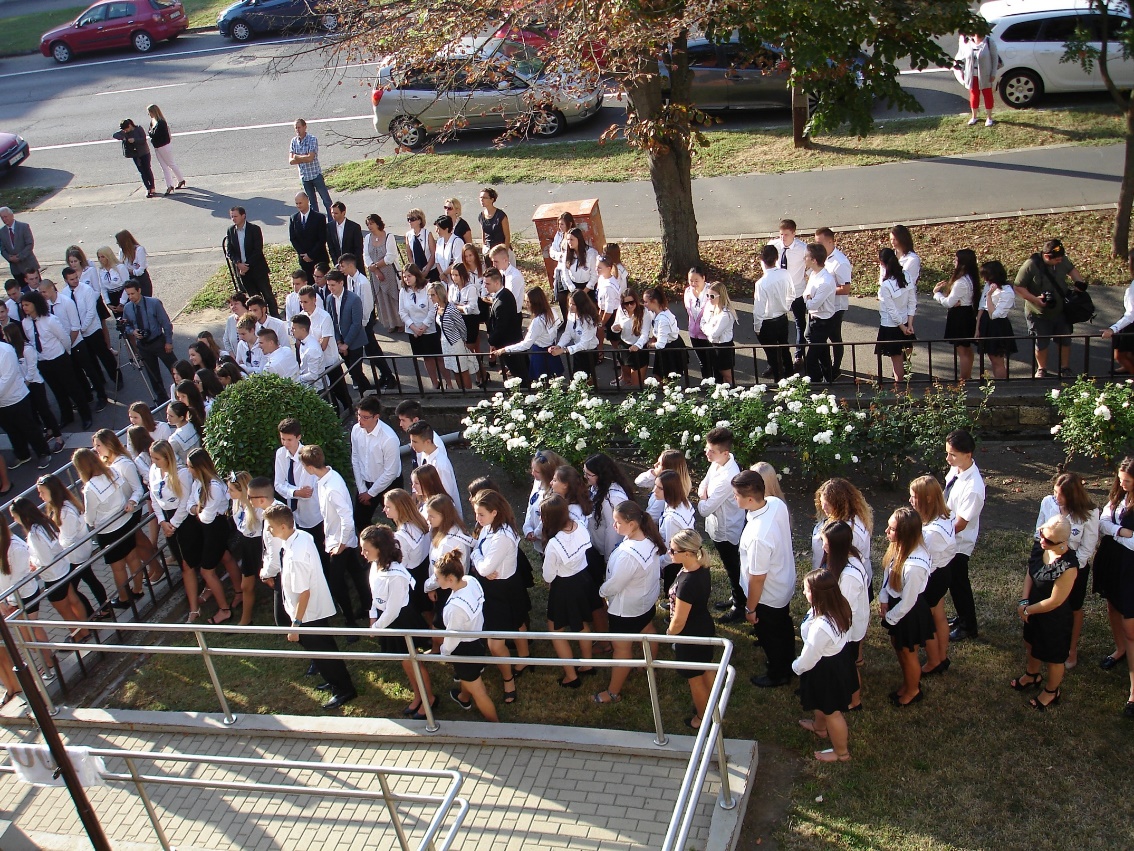 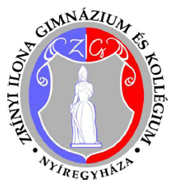 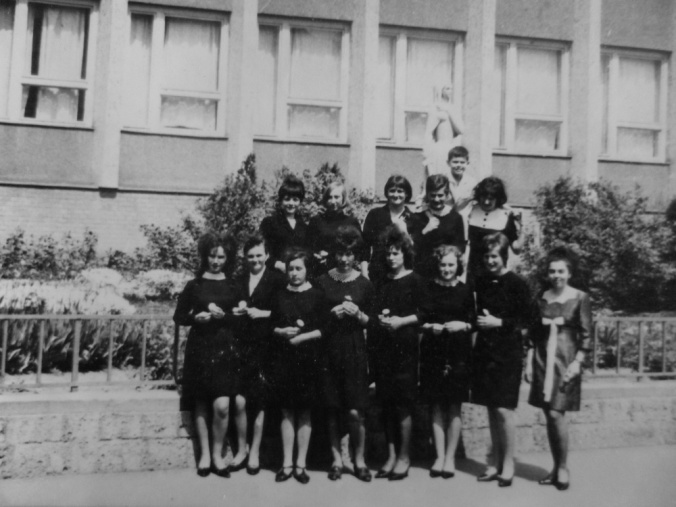 100. tanév
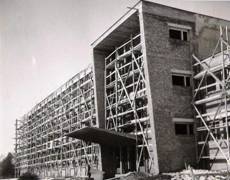 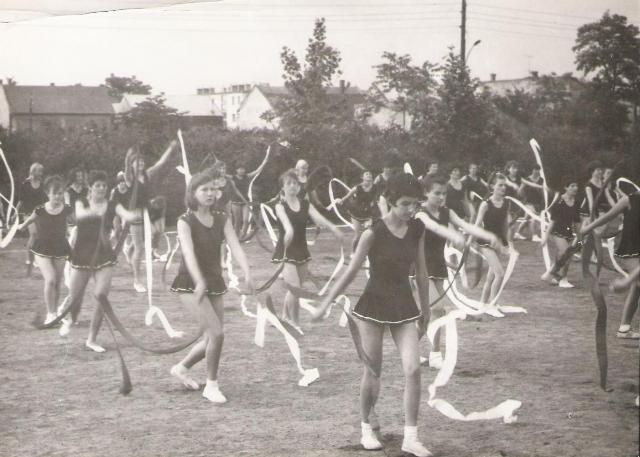 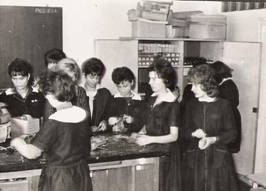 Referenciánk
„A Zrínyi, Tanáraink és Osztálytársaink adták a szárnyakat nekünk hogy álmainkat kergethessük!”
Márka Szabolcs, a Columbia Egyetem professzora, LIGO
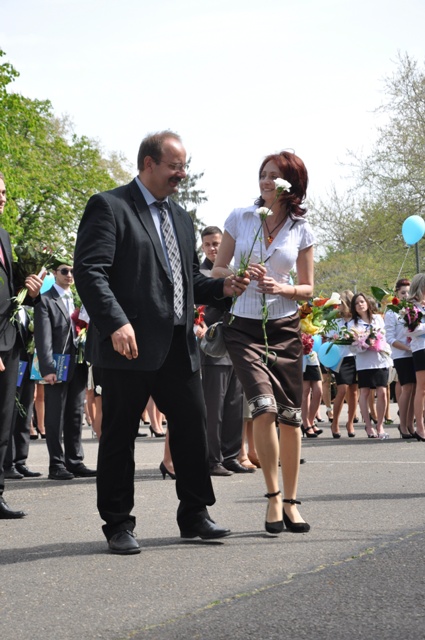 Hogyan látjuk magunkat?
1.Több generációs iskola vagyunk erős személyes kötődéssel
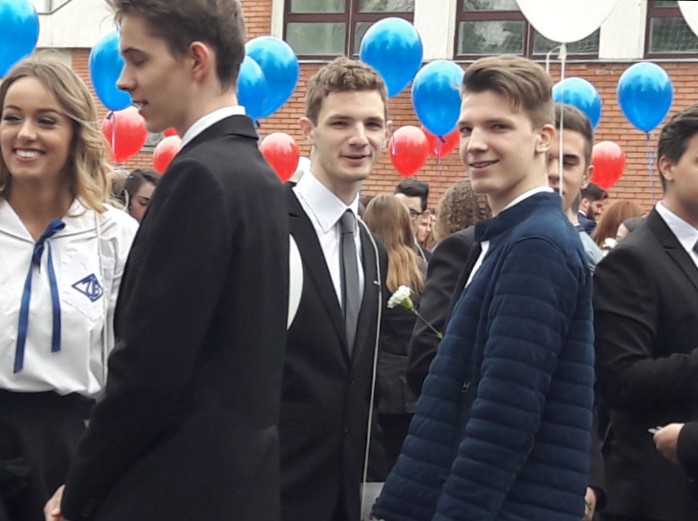 2.Dicséretekkel motiválunk!
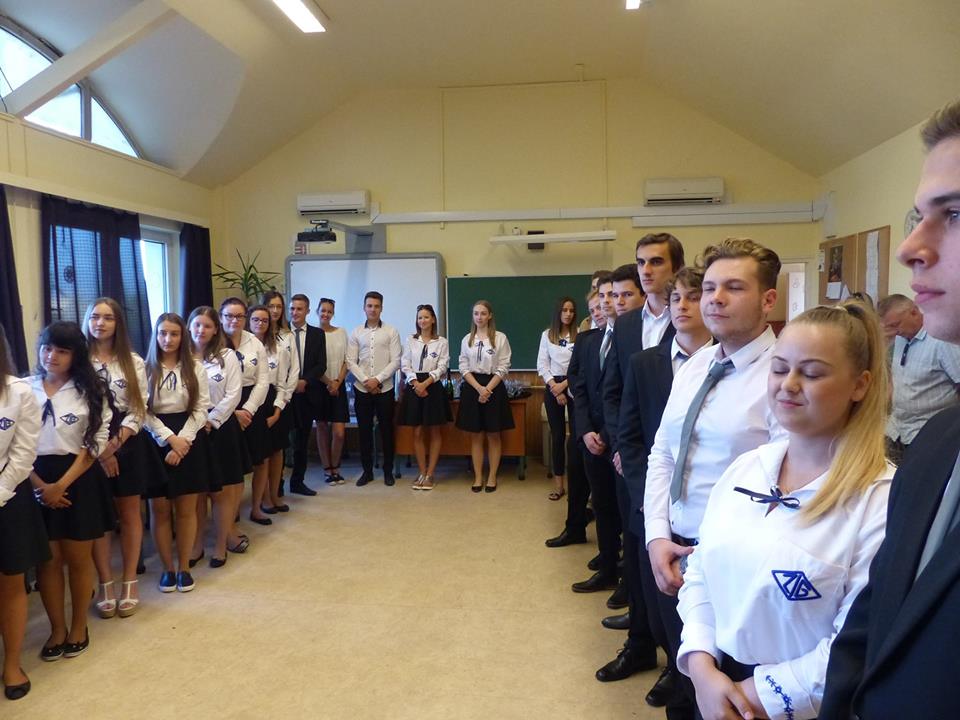 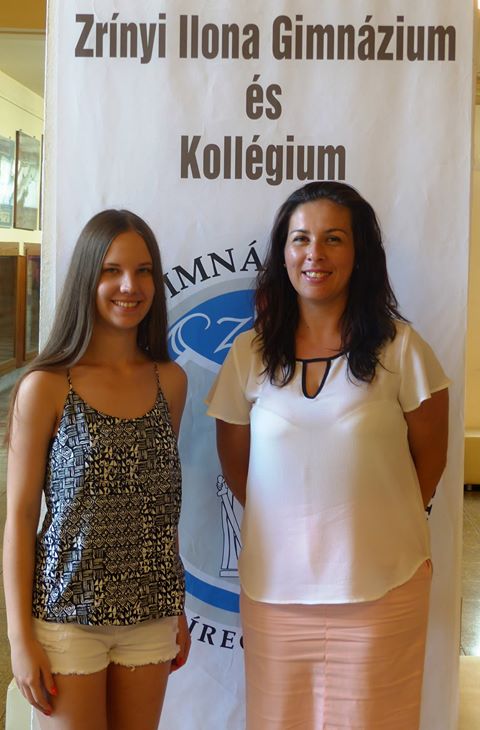 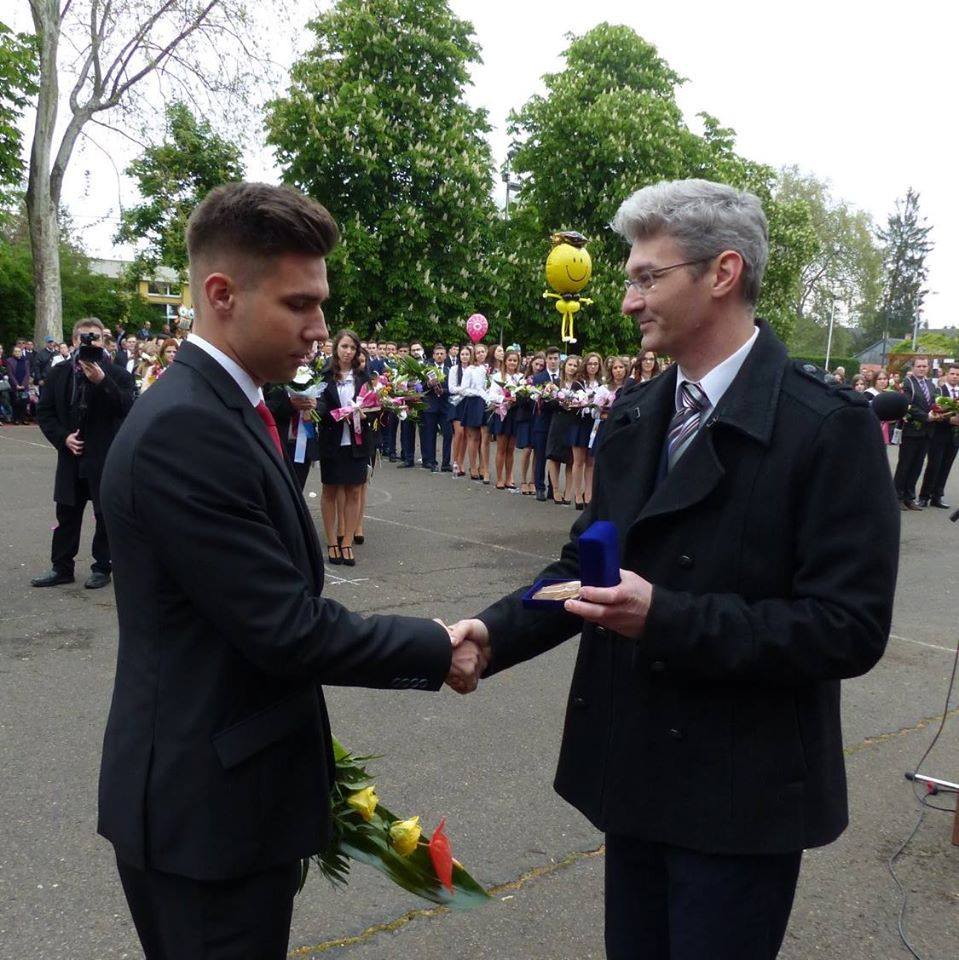 Év végi protokoll fotó
Általános tantestületi dicséret: 37 fő
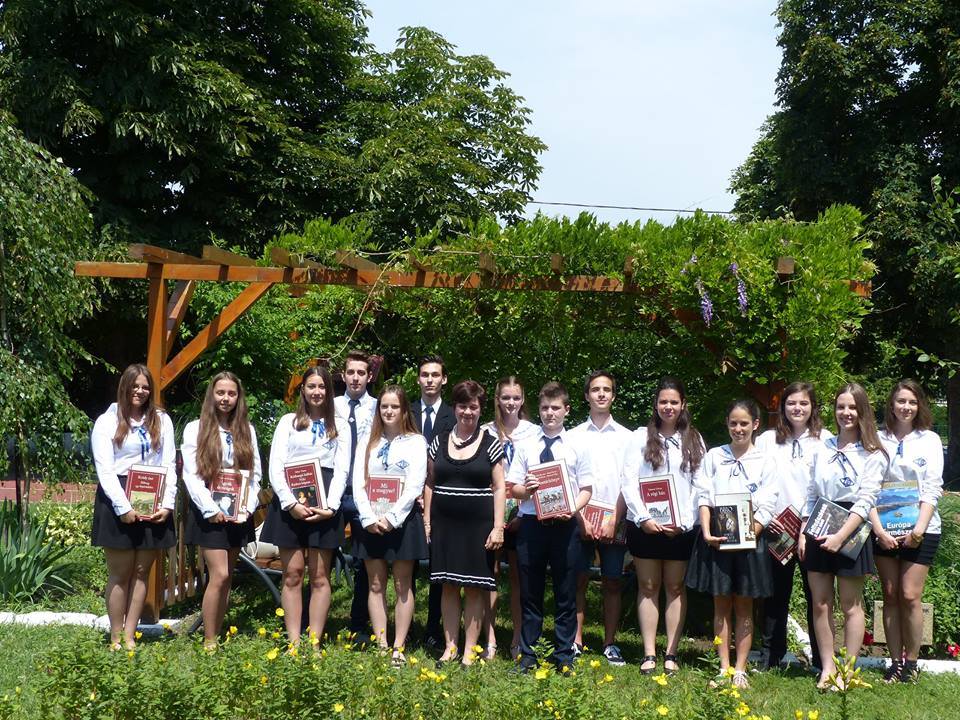 3.Otthonosság, gyermekközpontúság
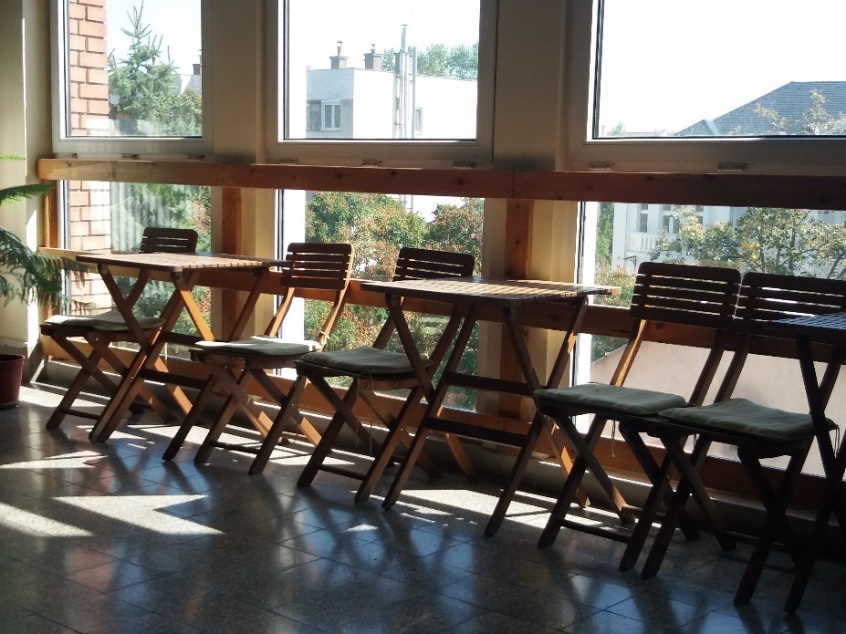 Innovatív tanítási környezet
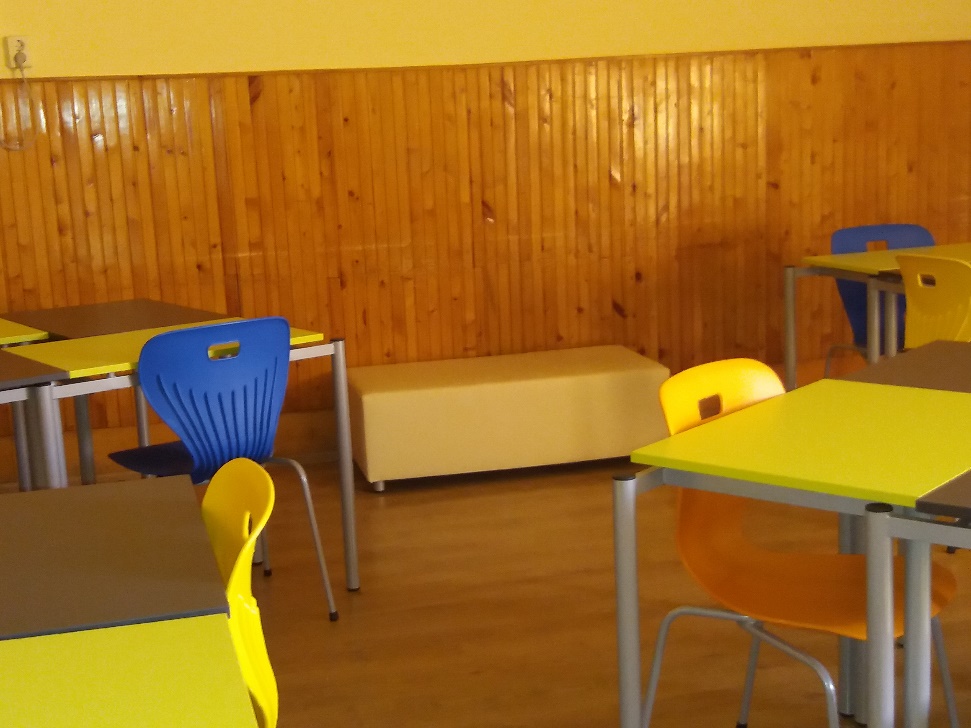 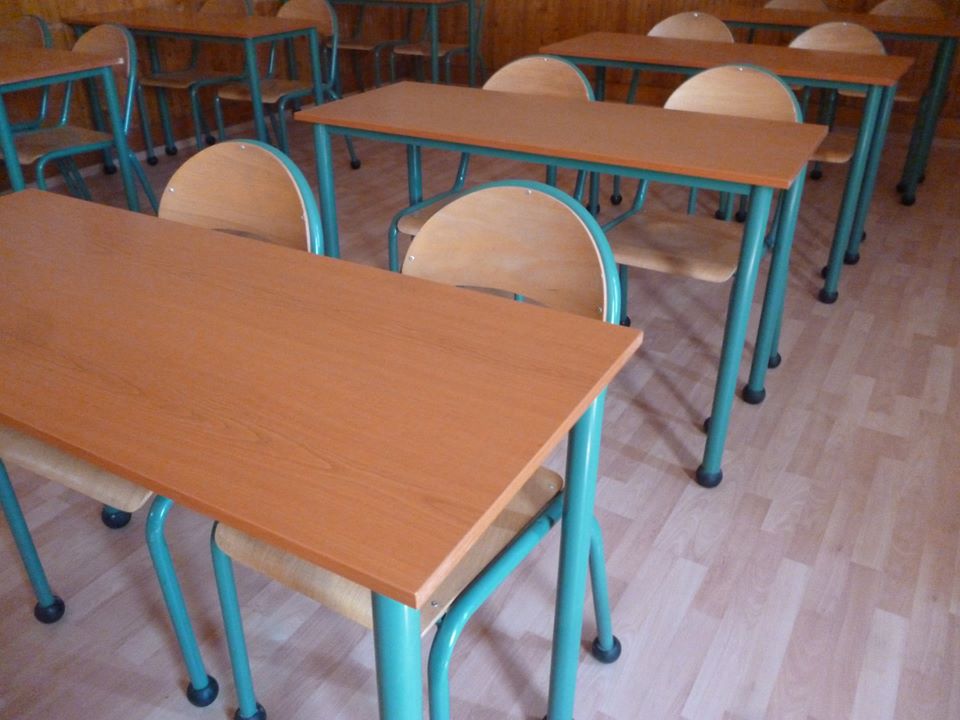 Közösségi terek
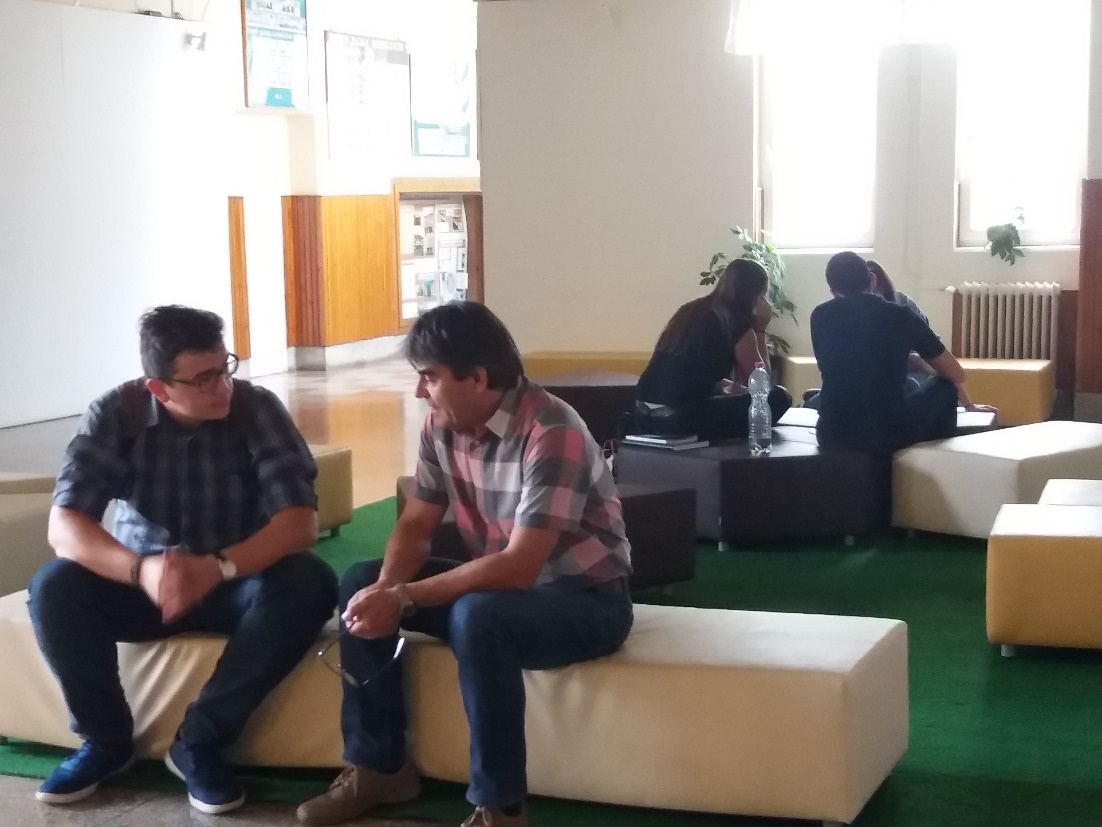 Udvar
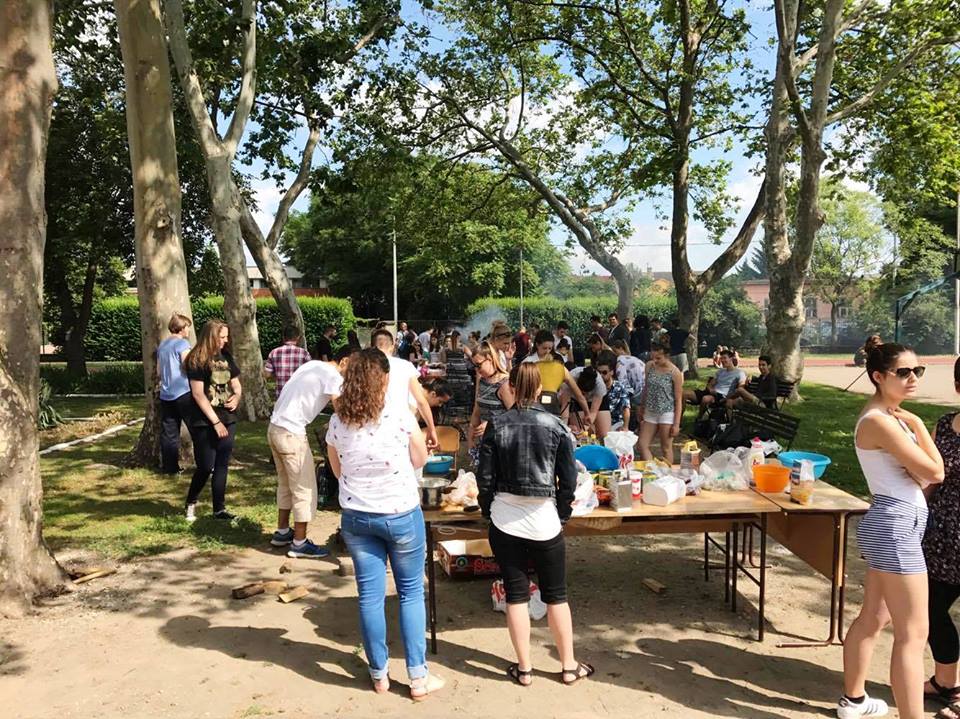 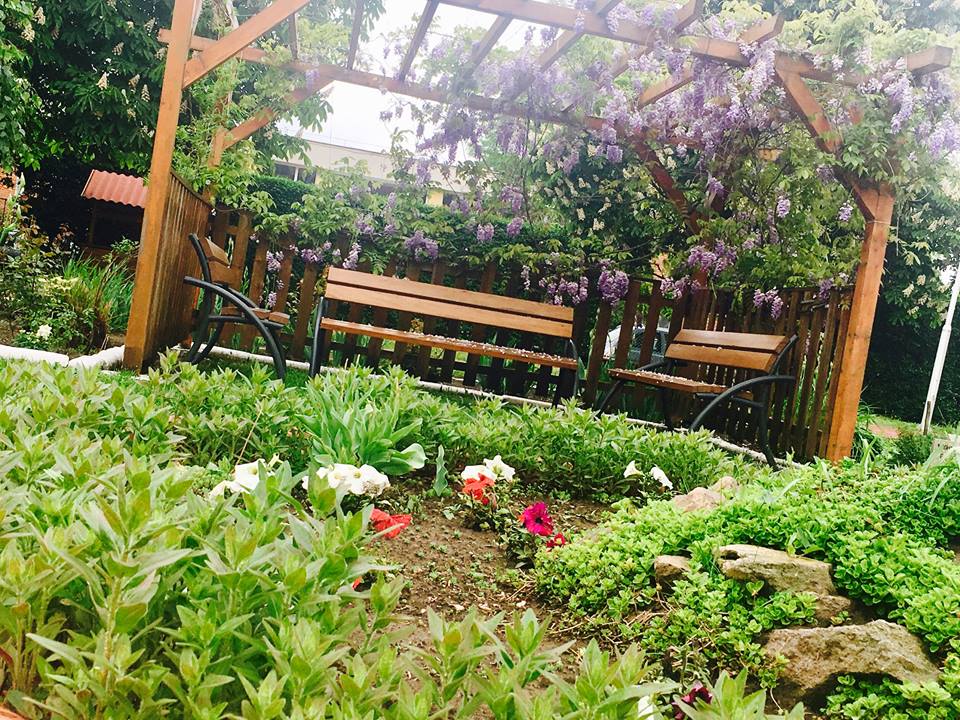 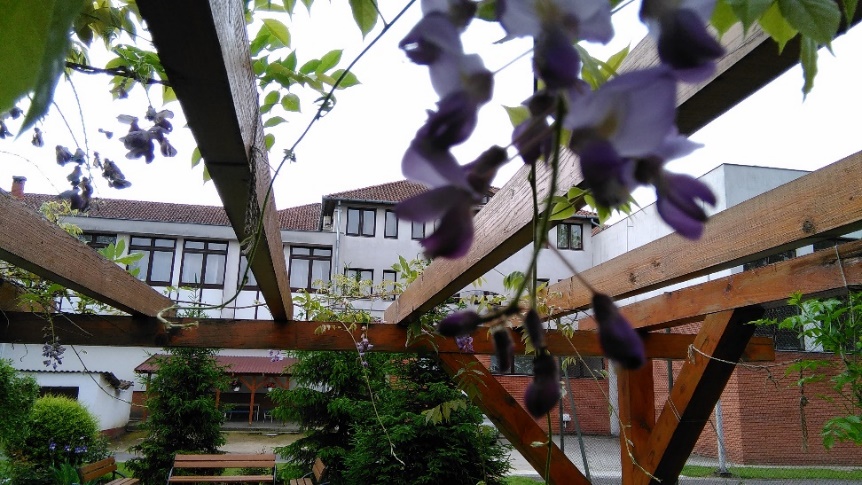 Kollégiumok
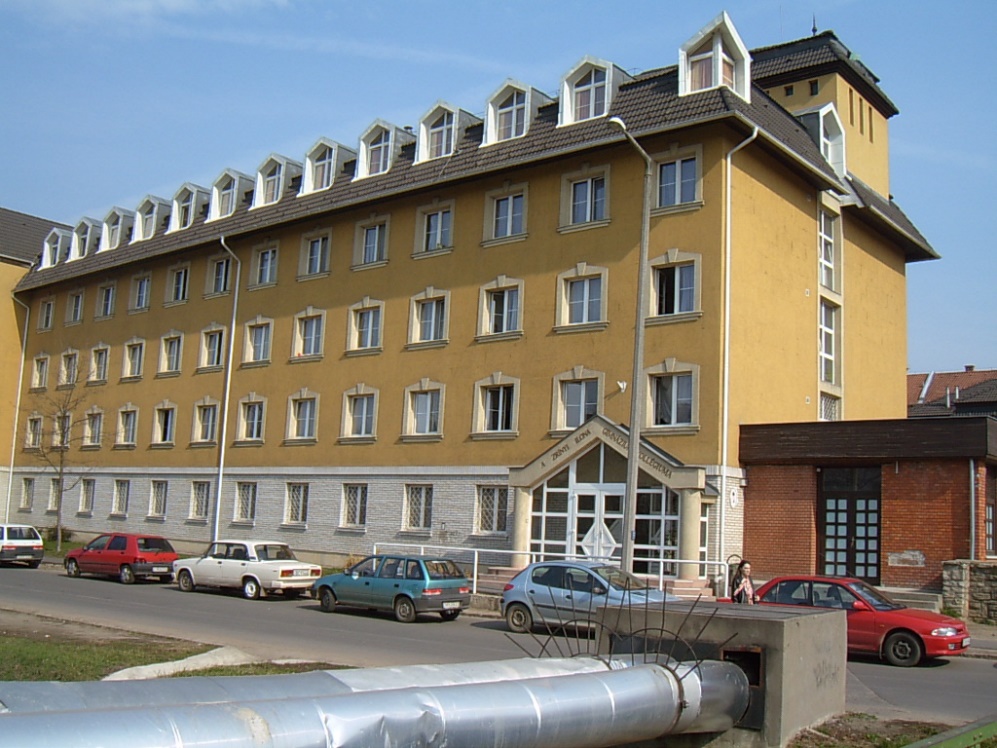 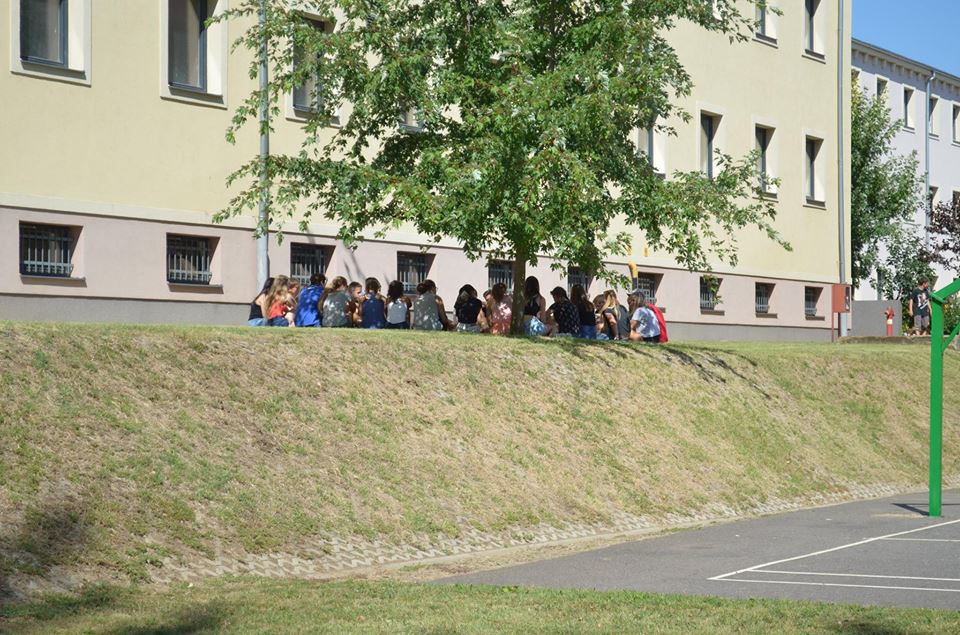 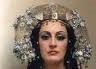 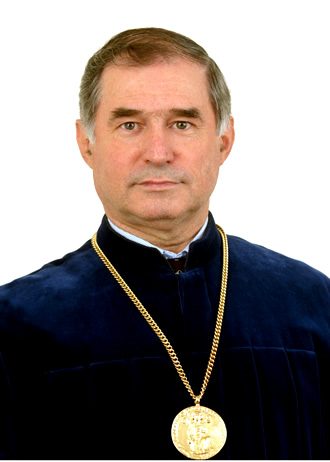 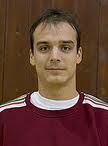 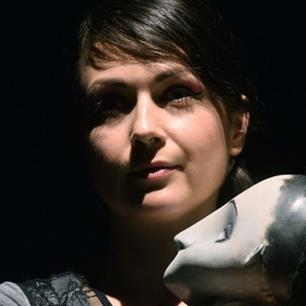 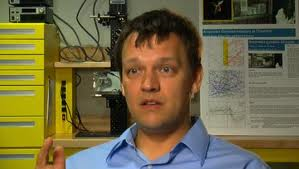 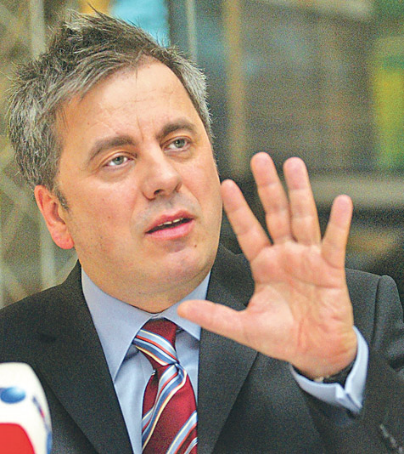 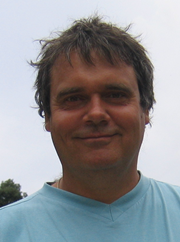 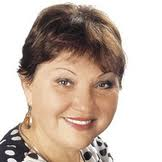 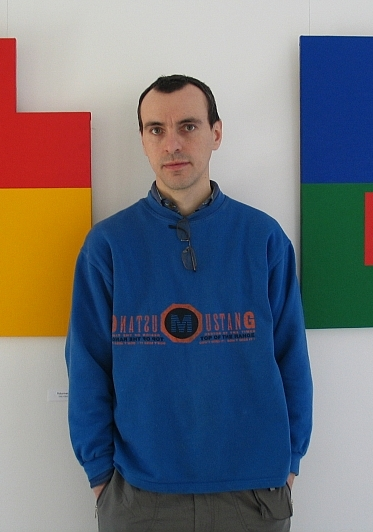 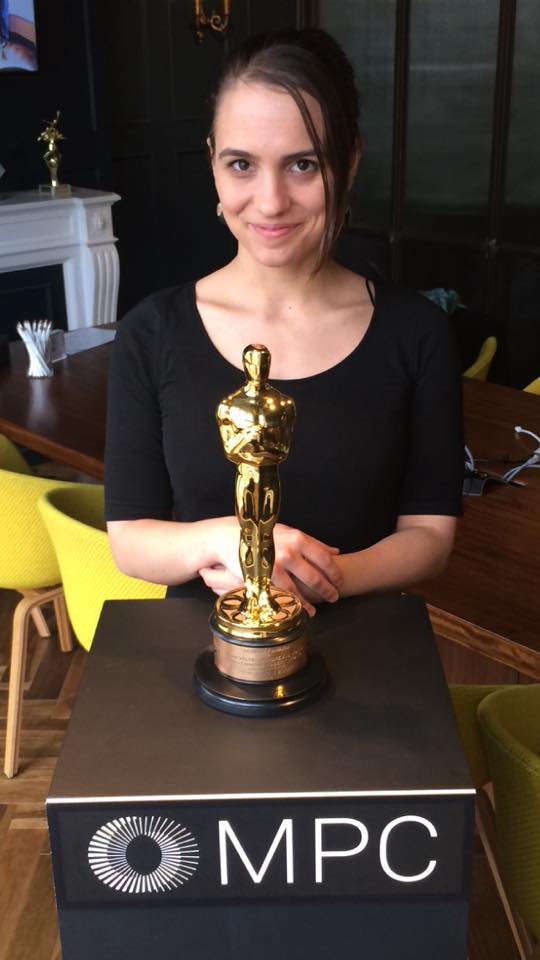 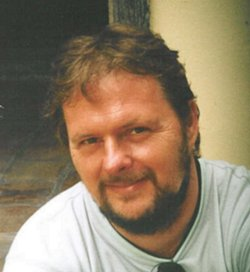 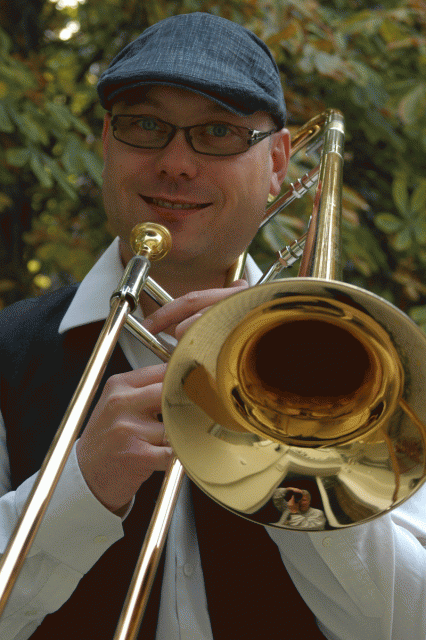 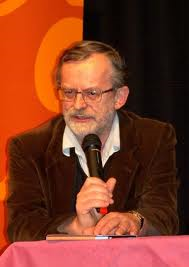 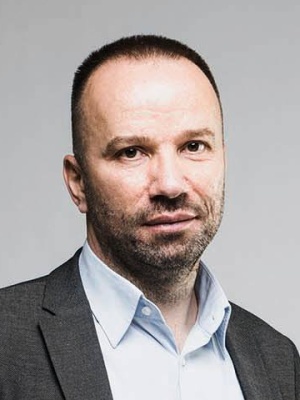 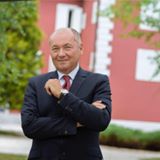 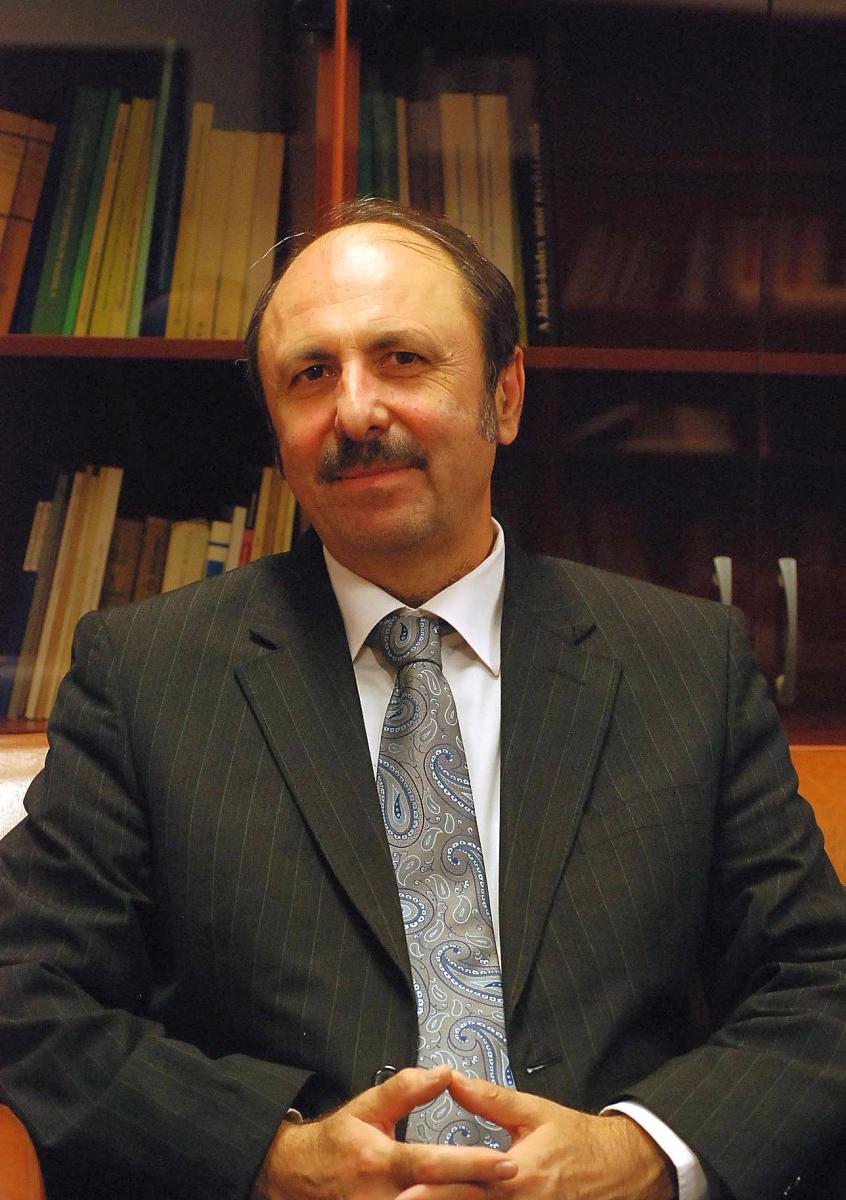 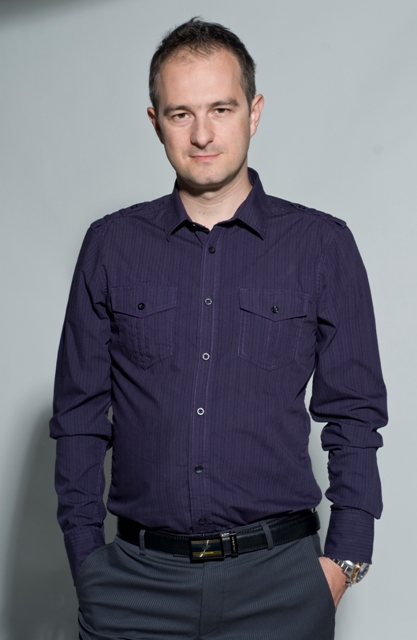 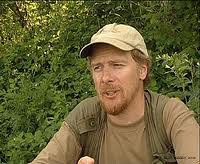 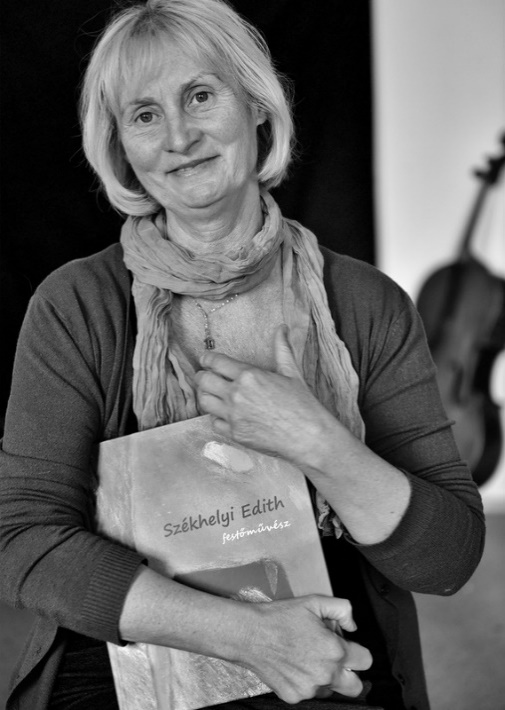 Iskolánk számokban
Osztályok száma:       19
Tanulók száma:620
Kollégisták száma:200
Tanárok száma:71
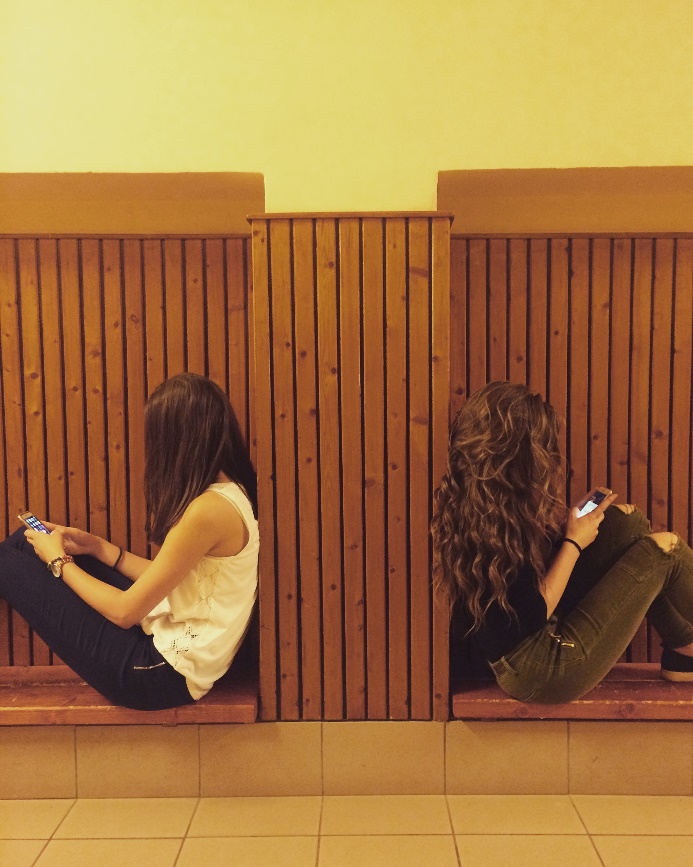 Kertész Luca és Takács Réka fotói
Tanulmányi mutatók
Év végi átlag: 4,41
  Érettségi átlag:4,34
  Emelt szinten érettségizettek: 124 fő
Kitűnők aránya: 11%
Egyetemi felvételi:90%
Bukásmentes iskola!
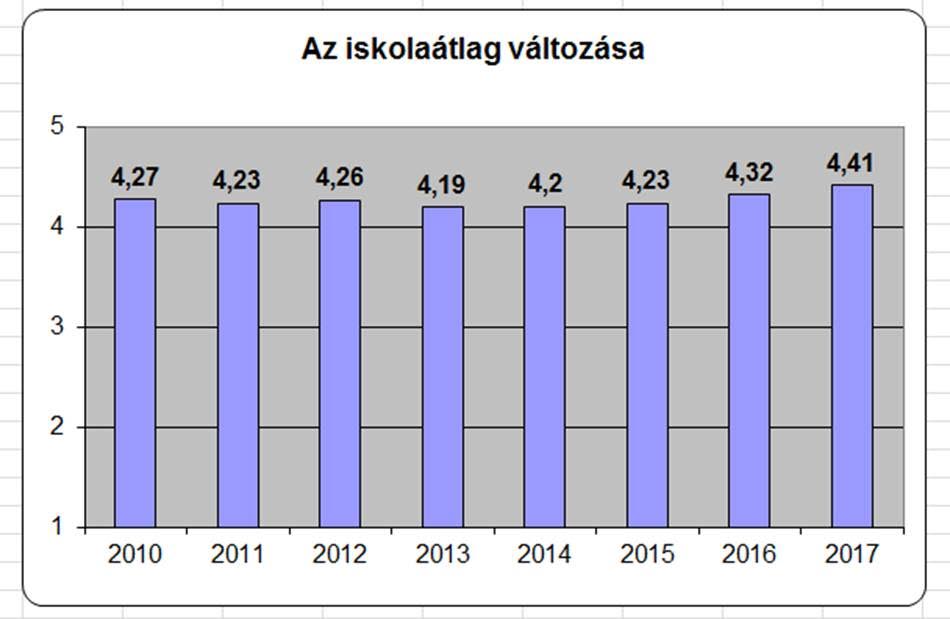 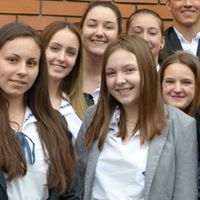 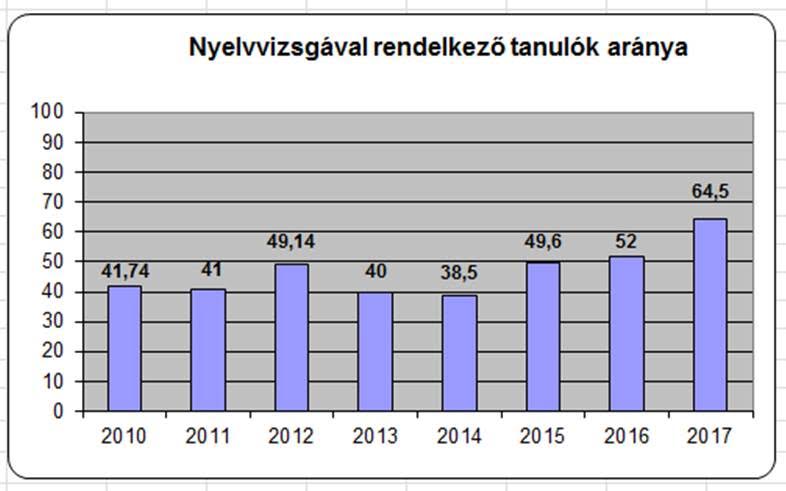 Nyelv-vizsgával rendelkező tanulók aránya %-ban
Kompetenciamérés
Matematika
Szövegértéi
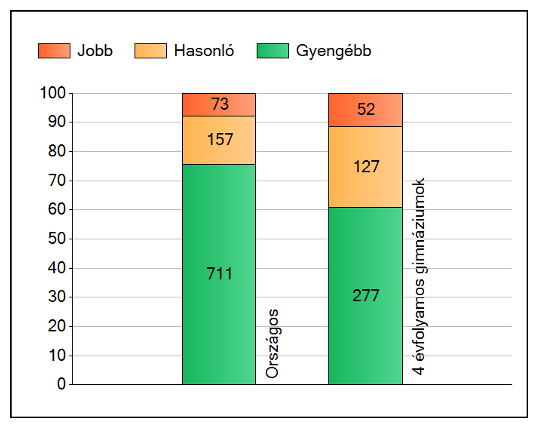 Személyi feltételek
1 fő kutatótanár
13 fő mester
24 minősített pedagógus II.
7 szakértő-szaktanácsadó
Speciális szakirányok
Tanulásmódszertan
 Önismeret
Iskolapszichológus
Mentortanárok
Pénzügyi és vállalkozói ismeretek
Diákrelax
Pályázatok
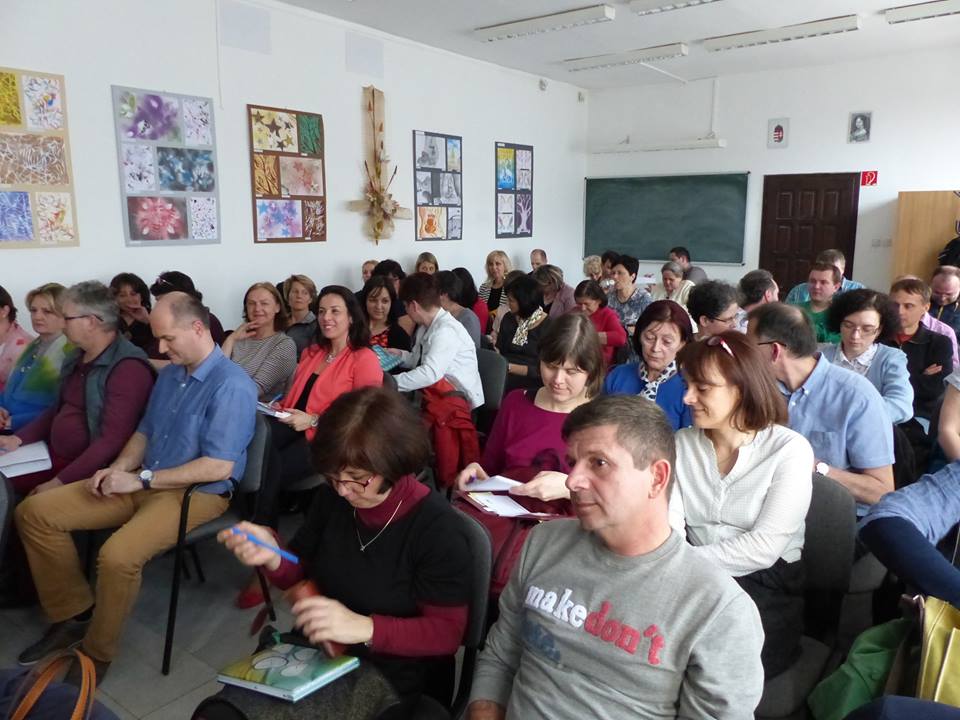 Tárgyi feltételek
Szaktantermek:
kémia,
fizika,biológia,
5 informatika(2 Xclass),
22 interaktív
tábla 
Tornatermek
Rajzterem
Művészeti műhely
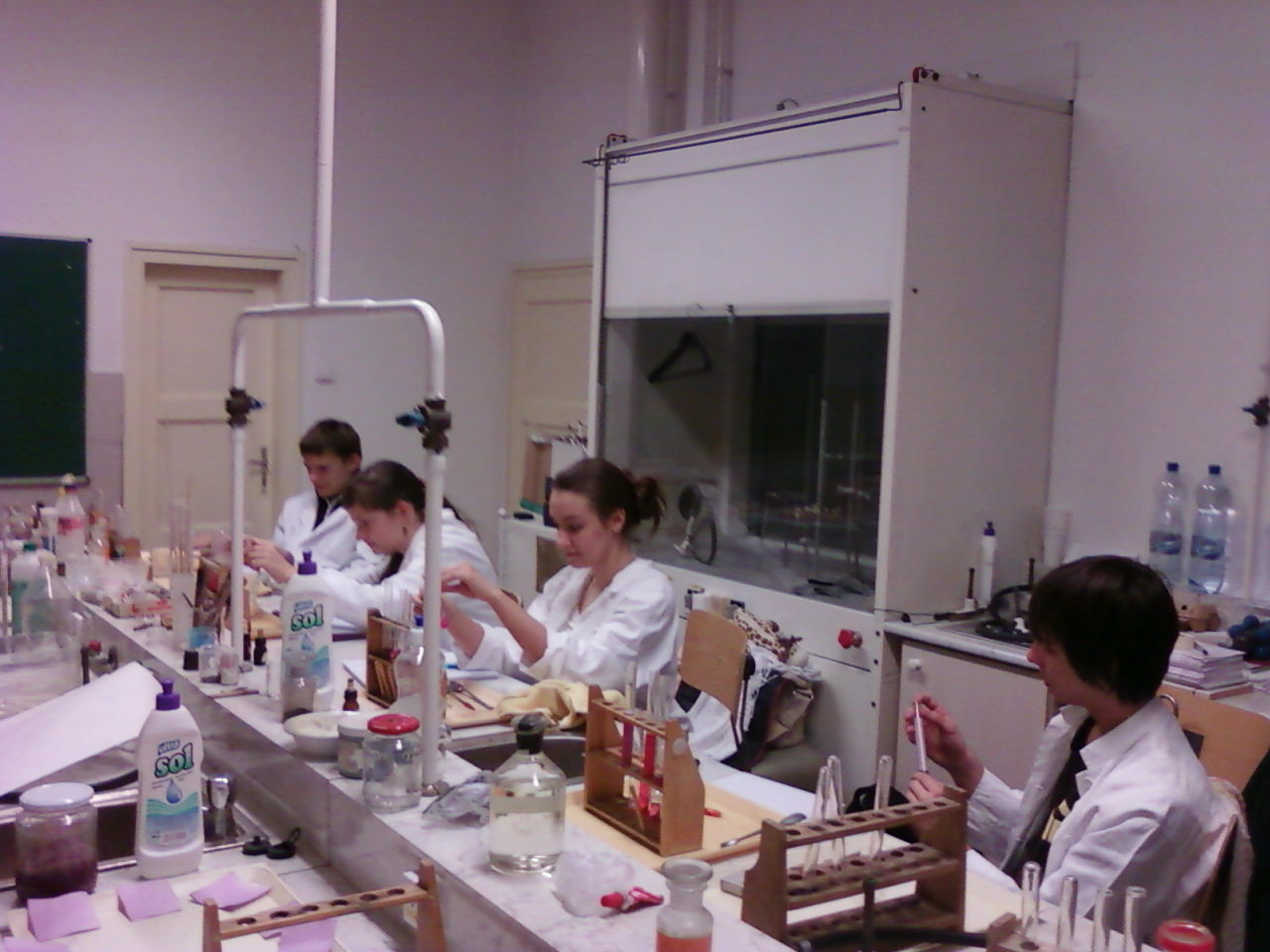 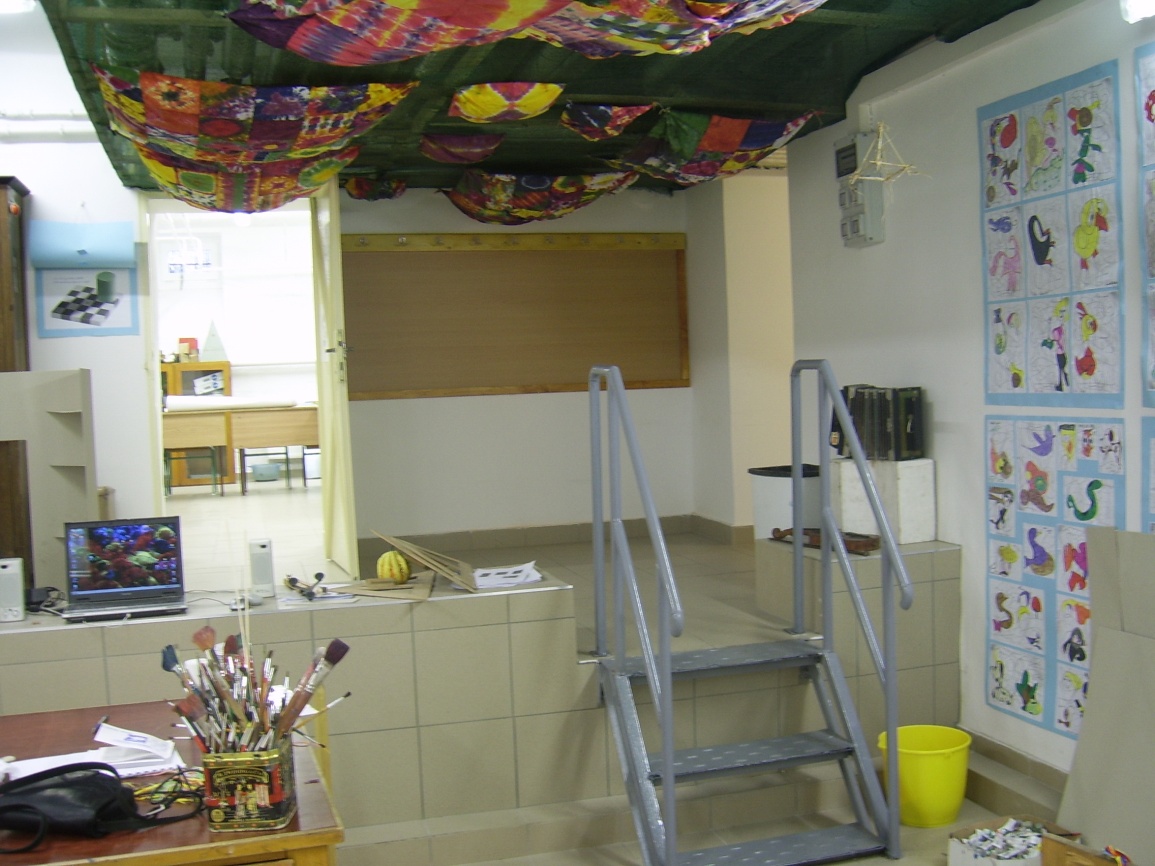 Rajzterem
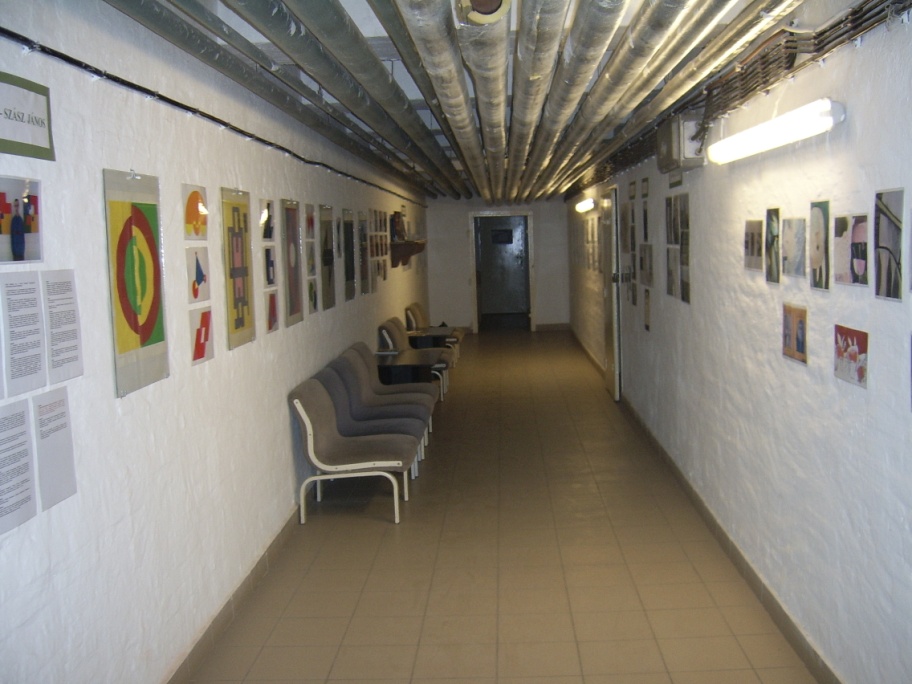 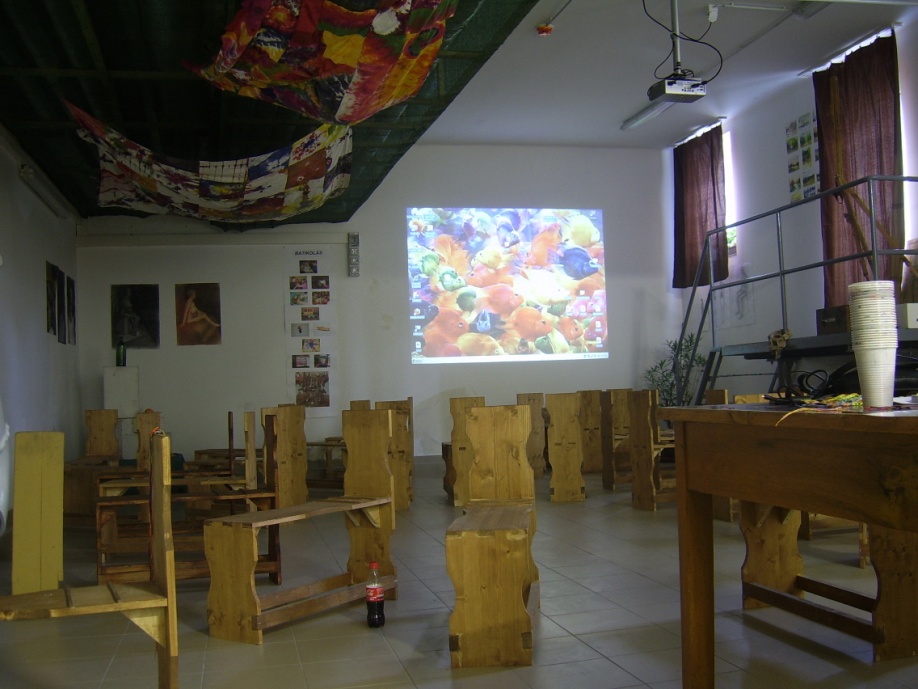 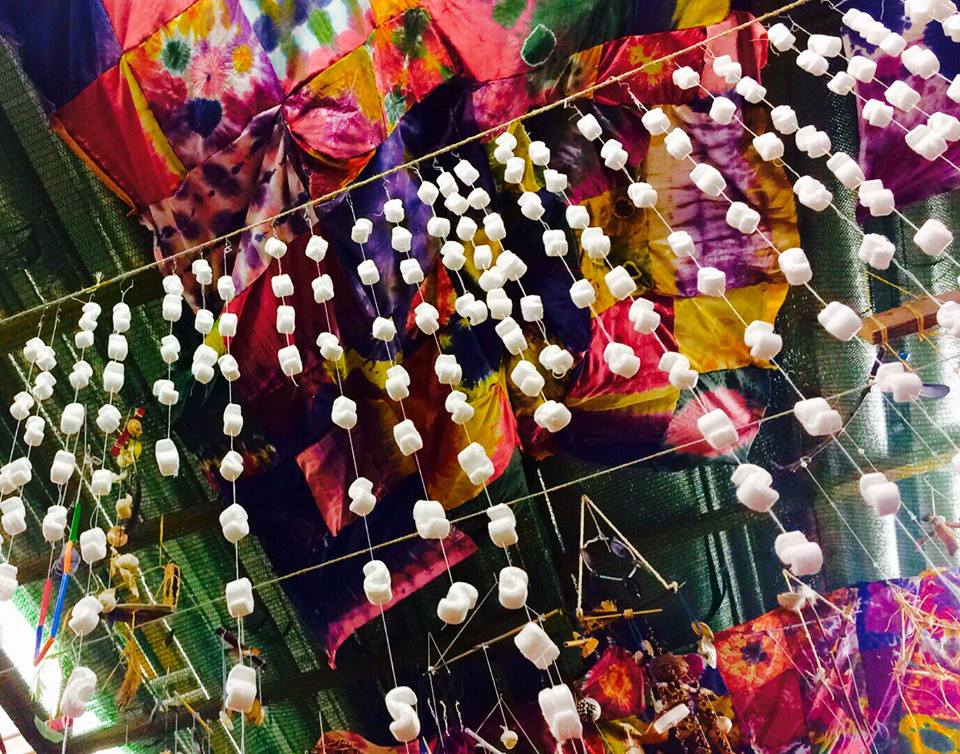 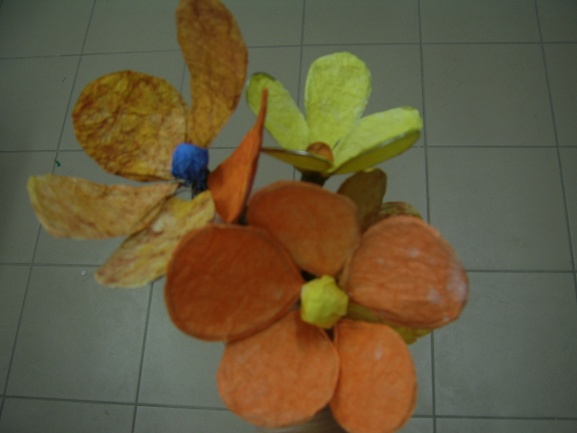 Művészeti műhely
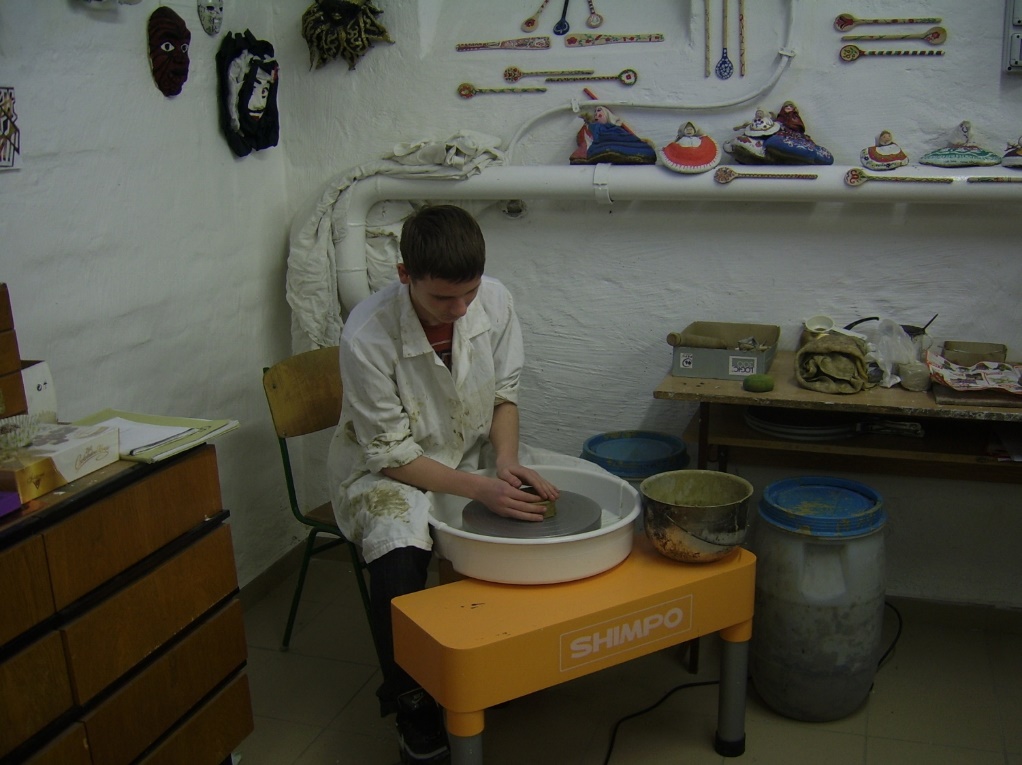 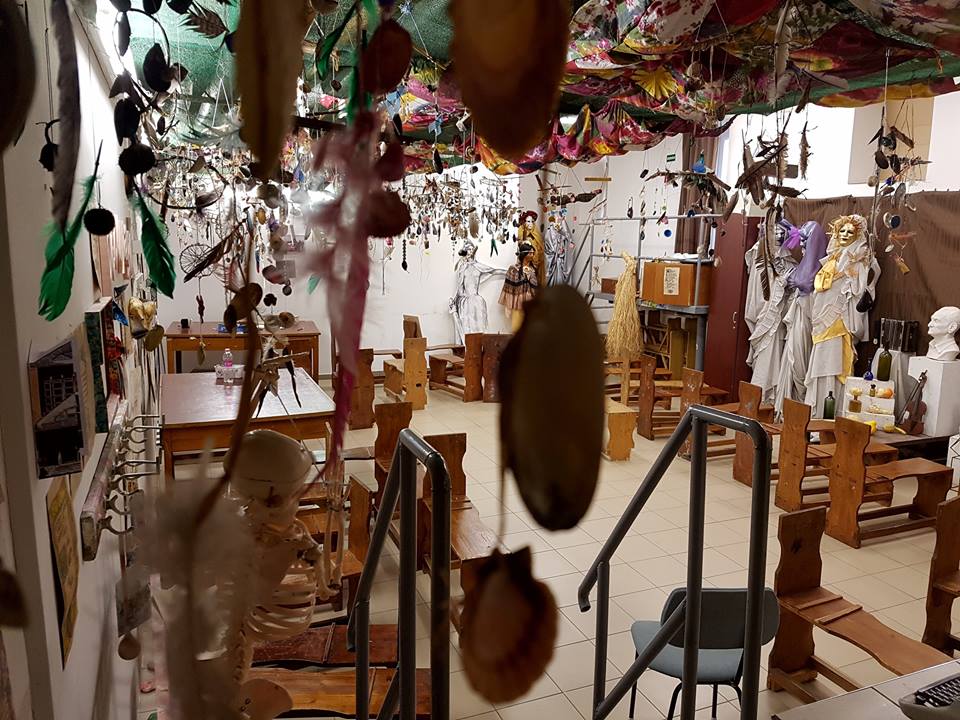 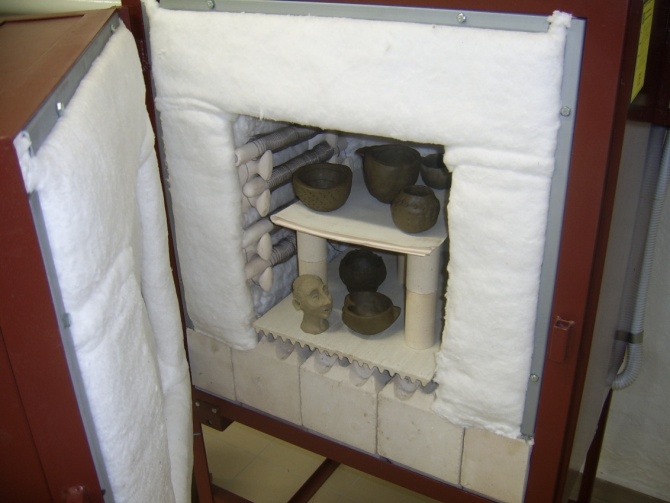 Új könyvtárral gyarapodtunk
2016-os báli bevételből
Sportolási lehetőségek
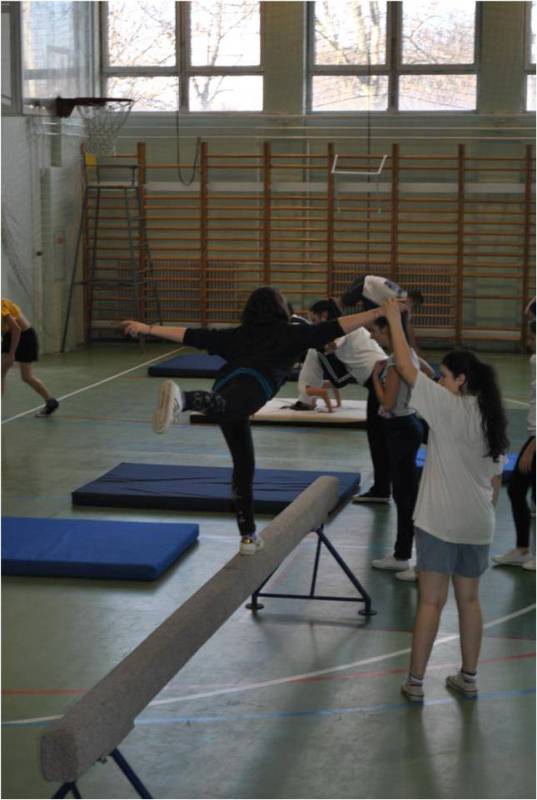 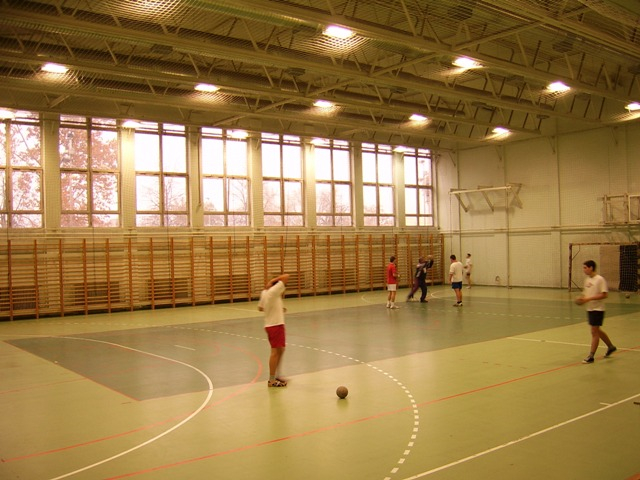 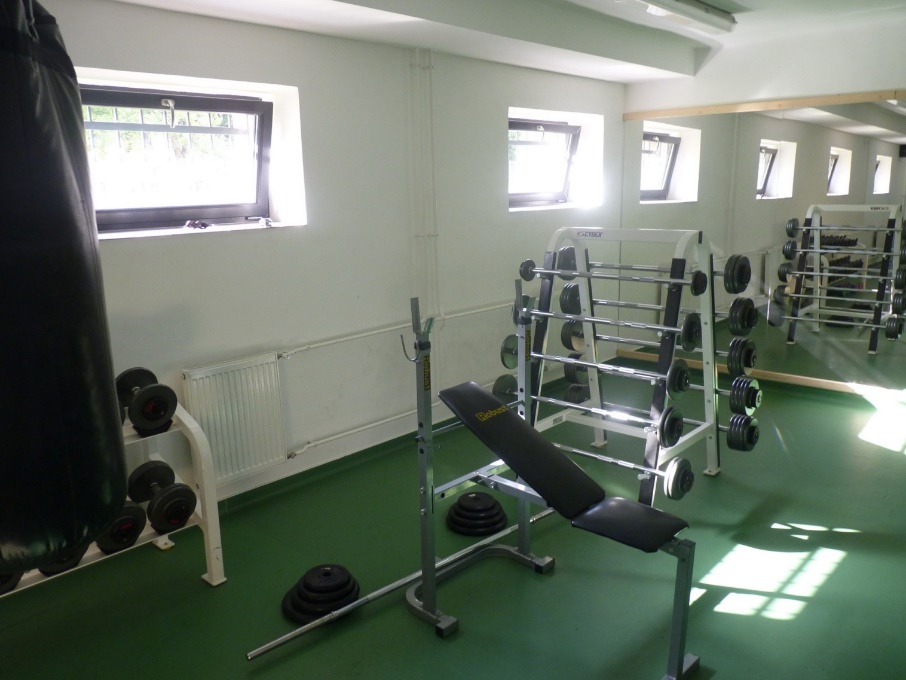 Konditerem
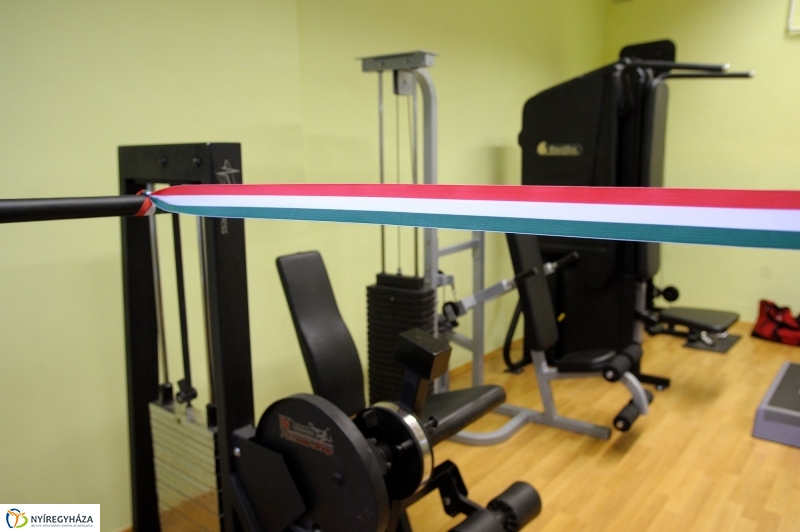 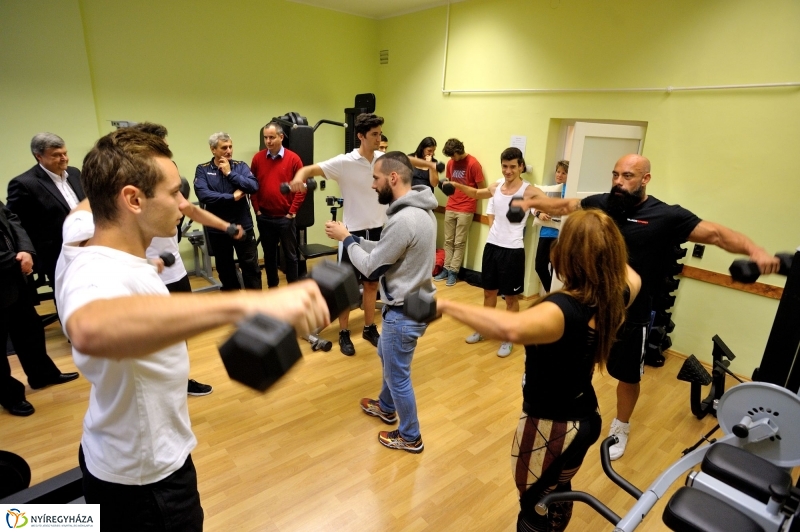 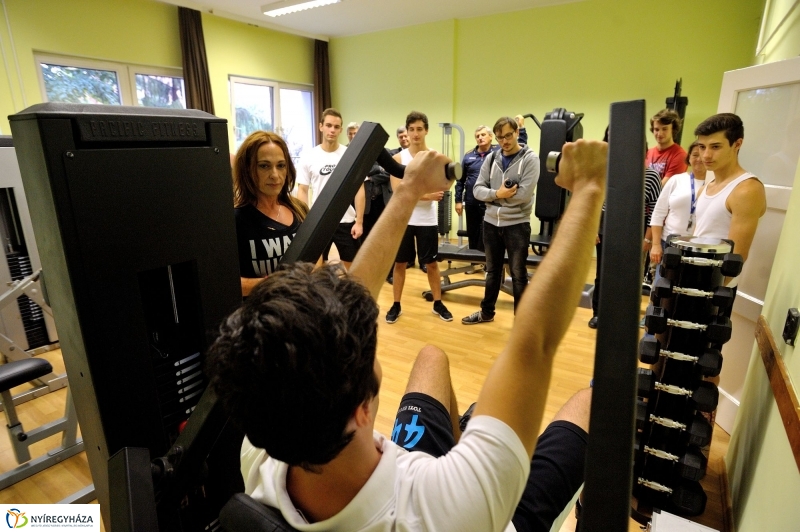 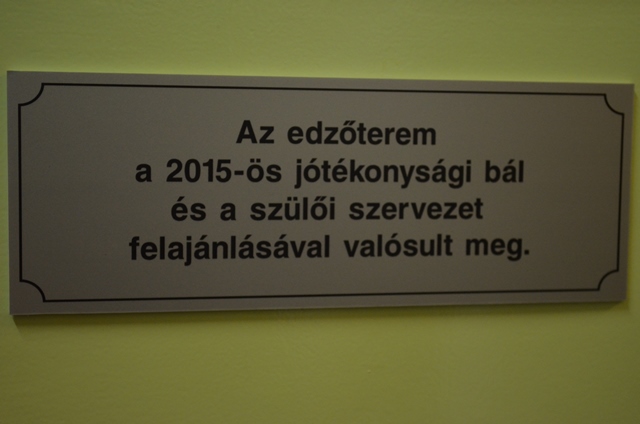 Pedagógiai küldetésünk
Tehetséggondozás
Esélyegyenlőség
Nyelvoktatás
Testi-lelki egészség
Partnerség és nyitottság
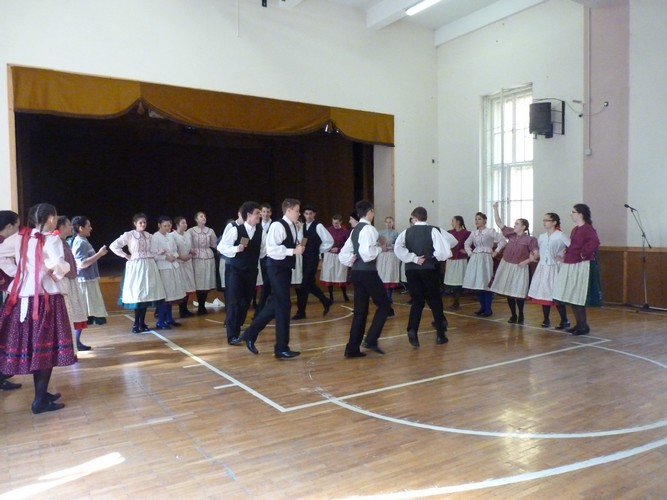 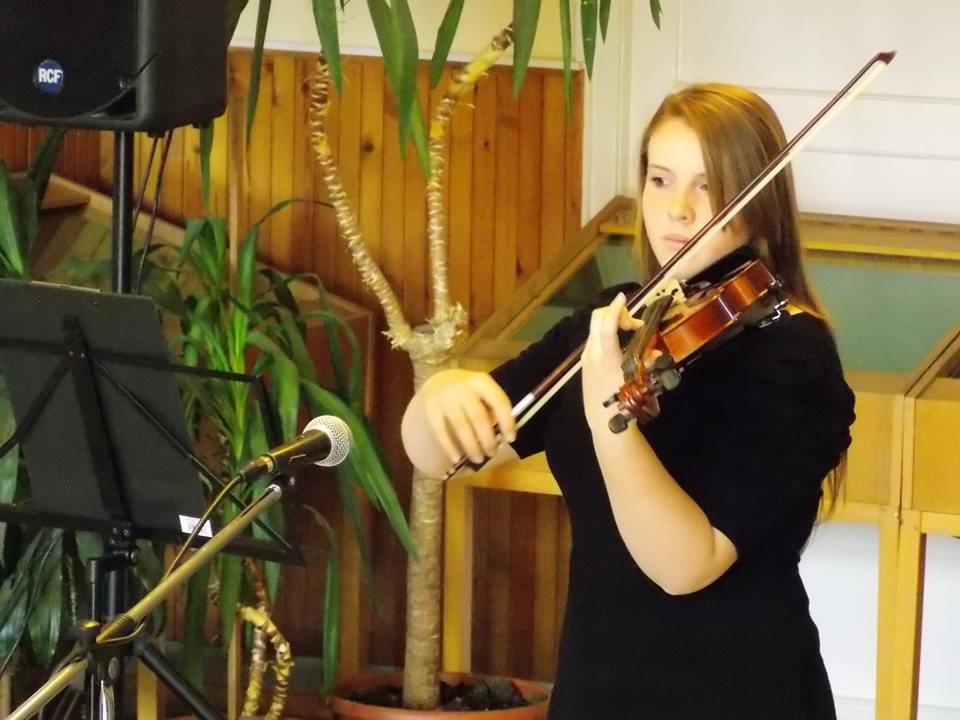 I.Tehetségprogram
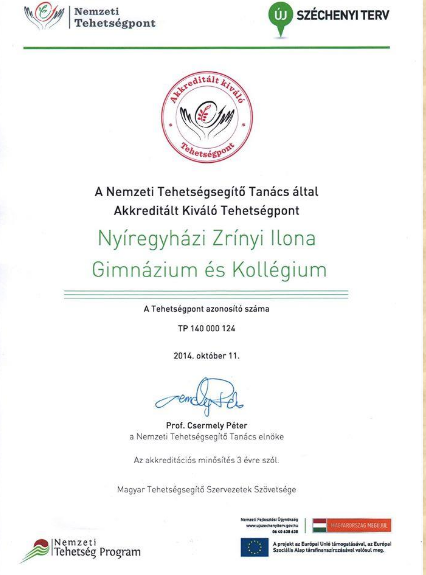 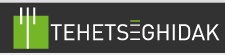 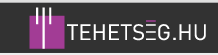 Tevékenységi területek:
Tehetség azonosítása
2.Tehetségsegítés
3.Tehetség tanácsadás
Tevékenységi formák:
Mérések(évfolyam mérések)
Szakkörök,versenyek
Nagyrendezvények
Tehetségazonosítás
A 9.évfolyam mérése
Anyanyelv
Matematika
Motiváció

Eredmények alapján felzárkóztatás vagy tehetséggondozás
Tehetségkutató versenyek
Tehetséggondozás szakkörökön
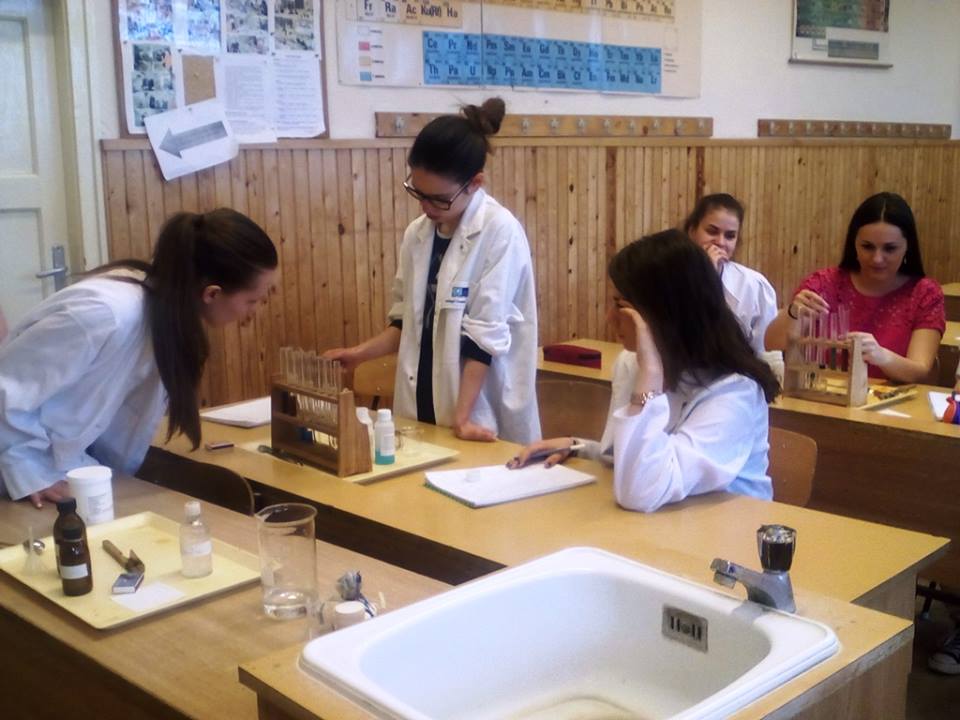 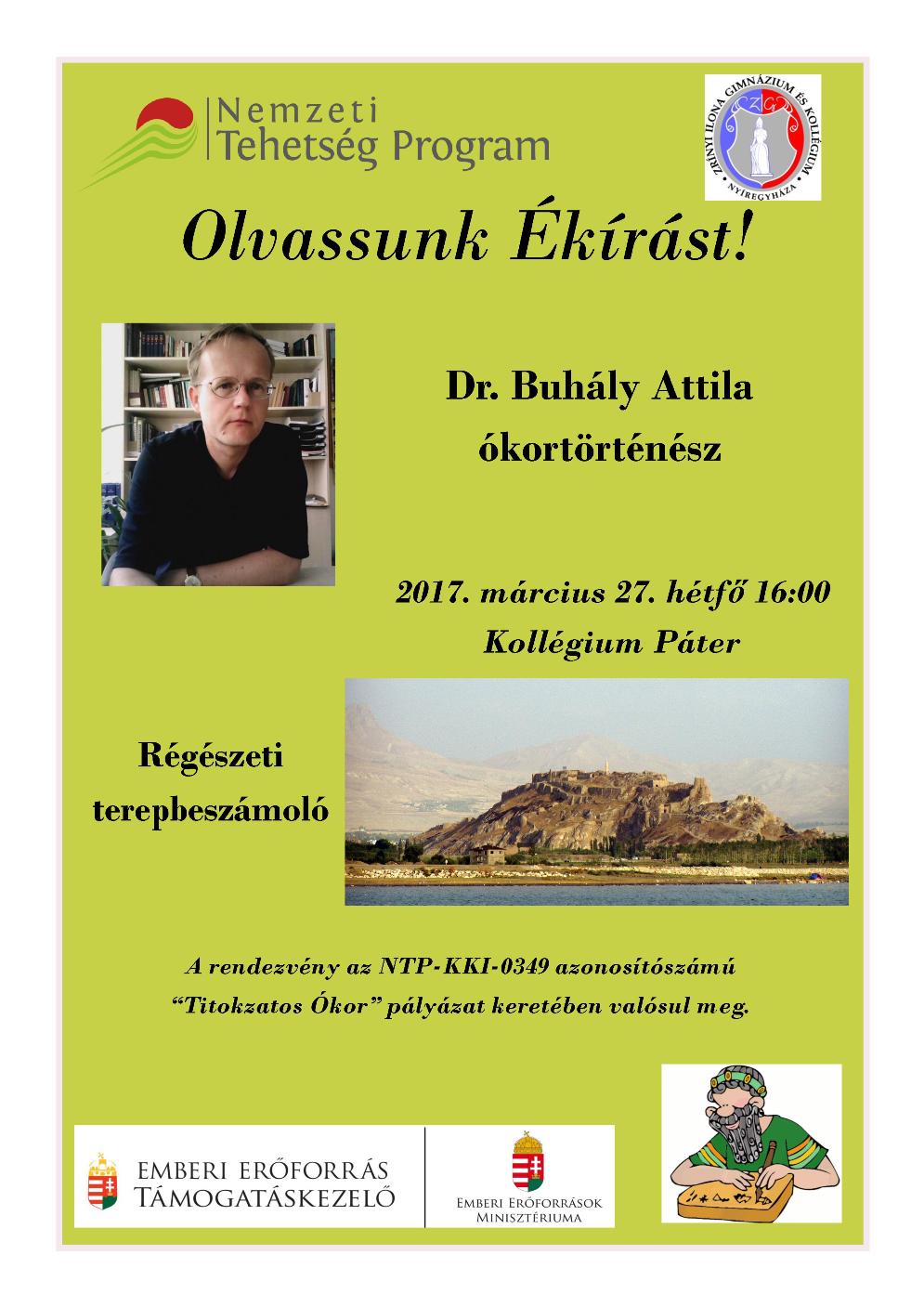 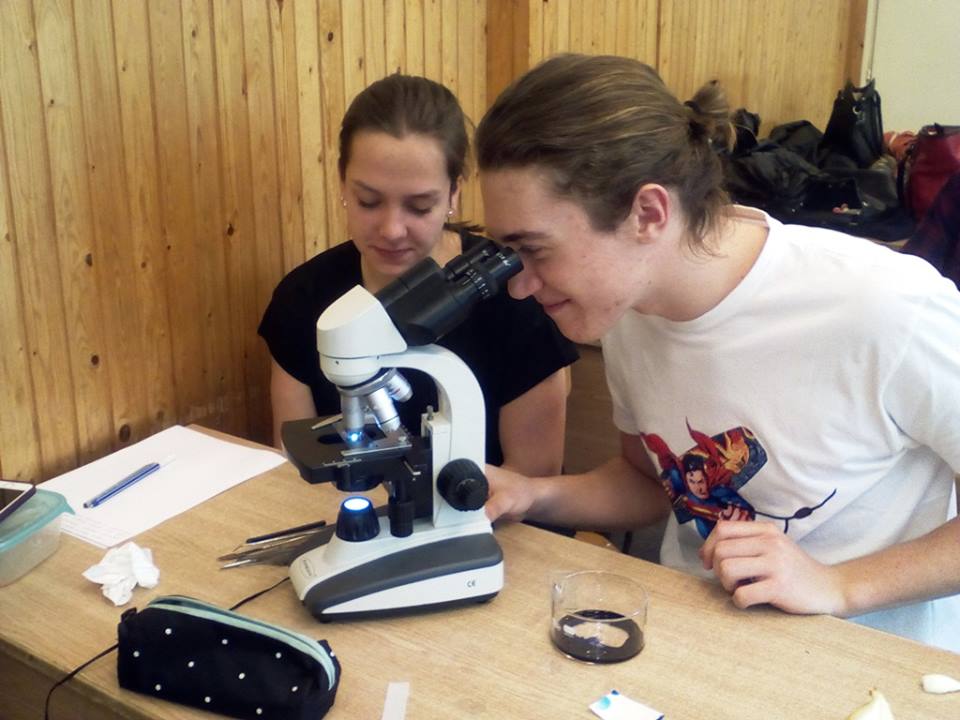 Szakköreink - Merj a jövőbe nézni!
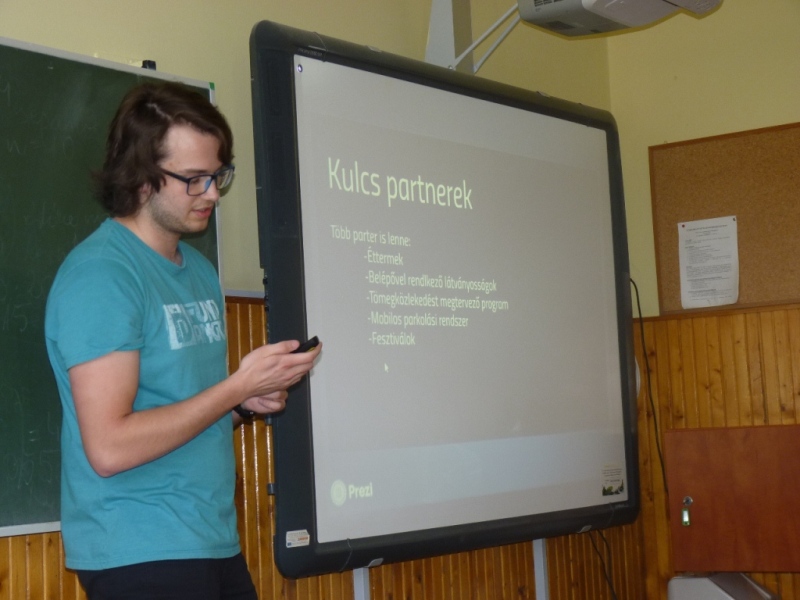 NTP-KKI-16-0295
Tisza Zsuzsanna
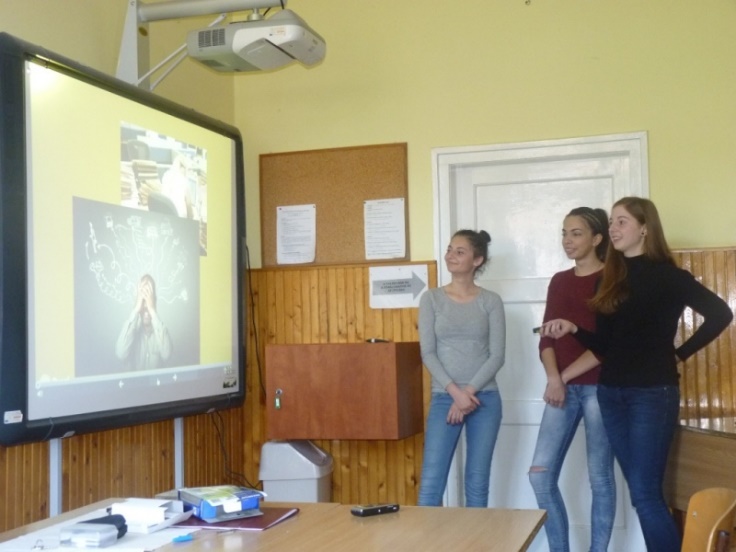 Aktív versenyeztetés
OKTV helyezettjeink
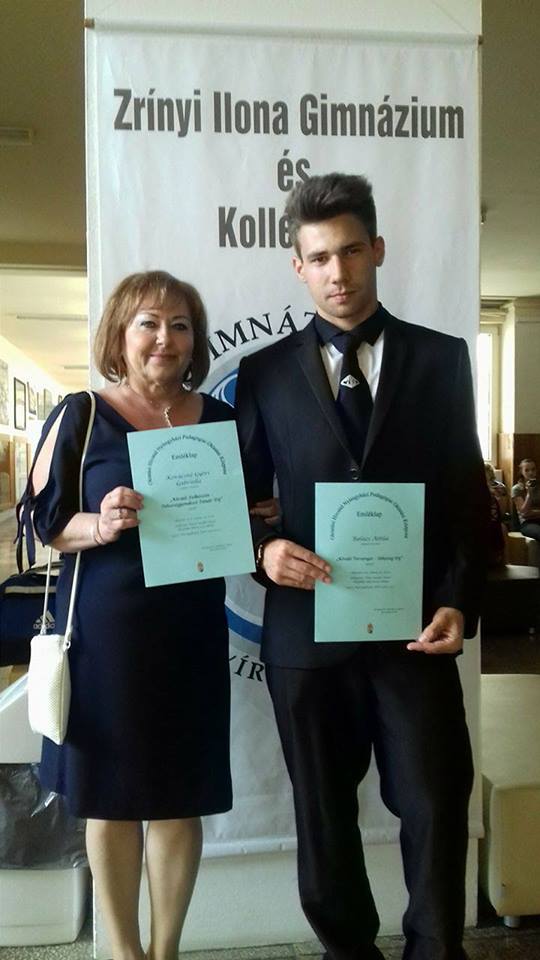 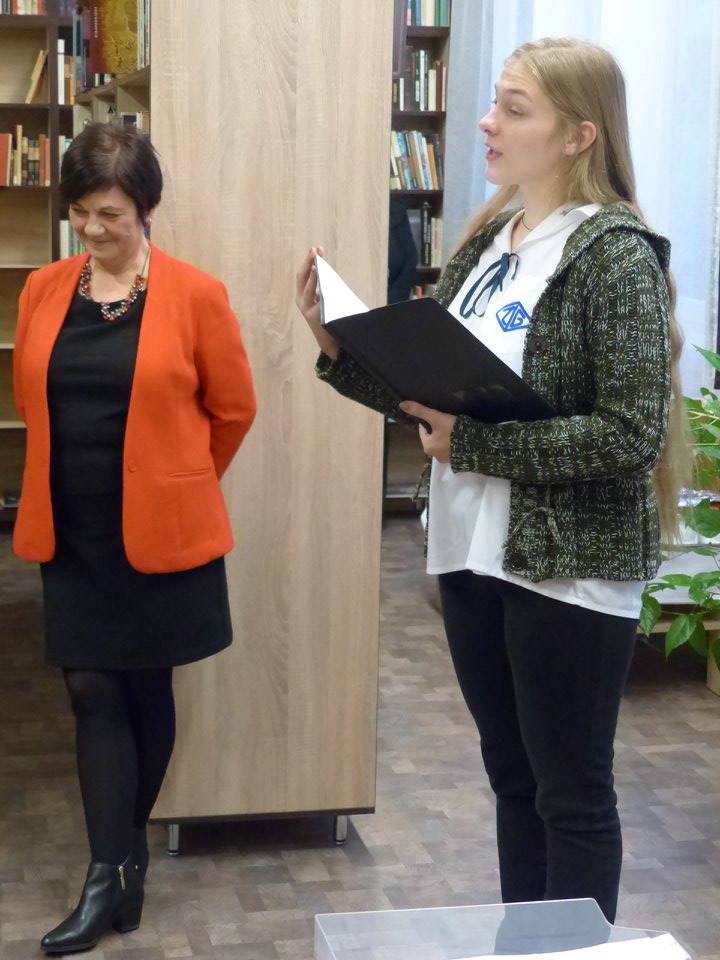 JuniorTempleton Fellow
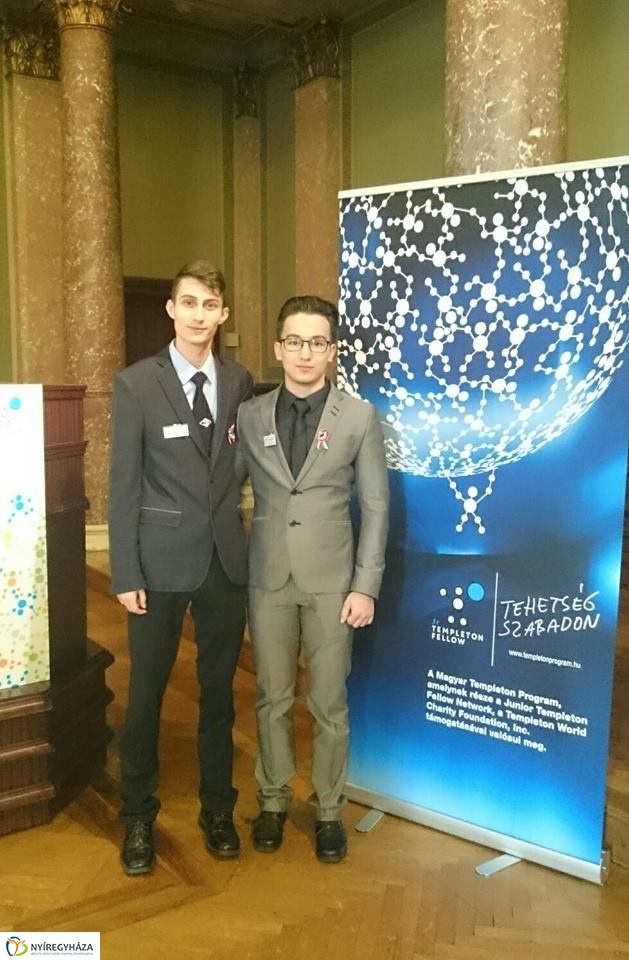 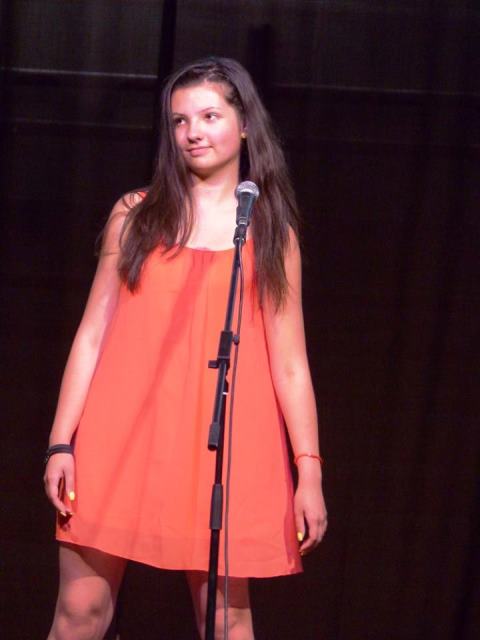 Tehetségeink bemutatkozása nagy-rendezvényeinken
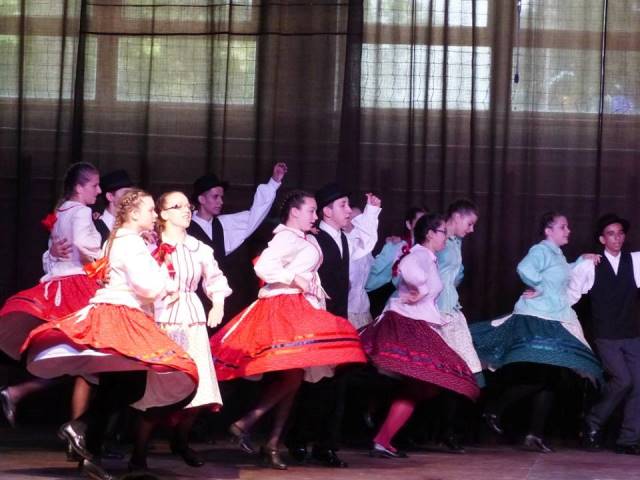 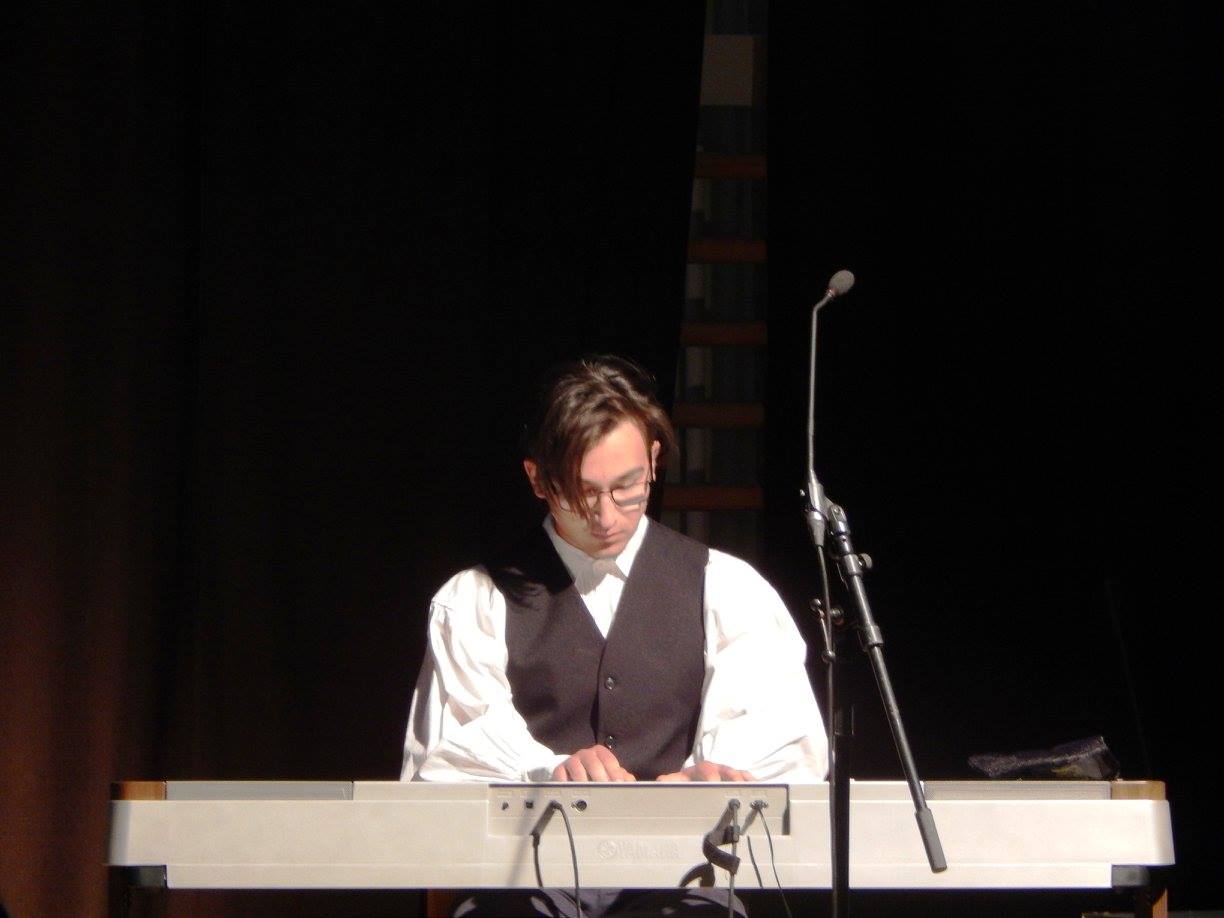 Projektszemlélet
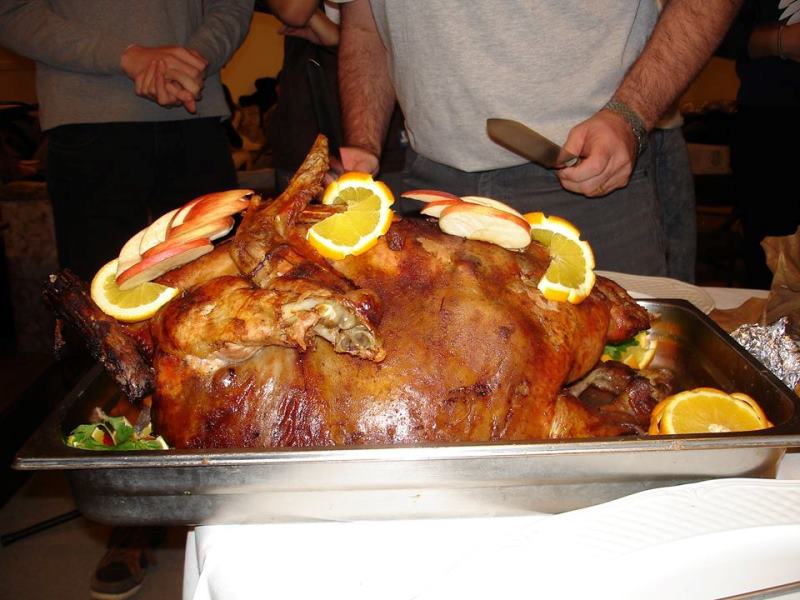 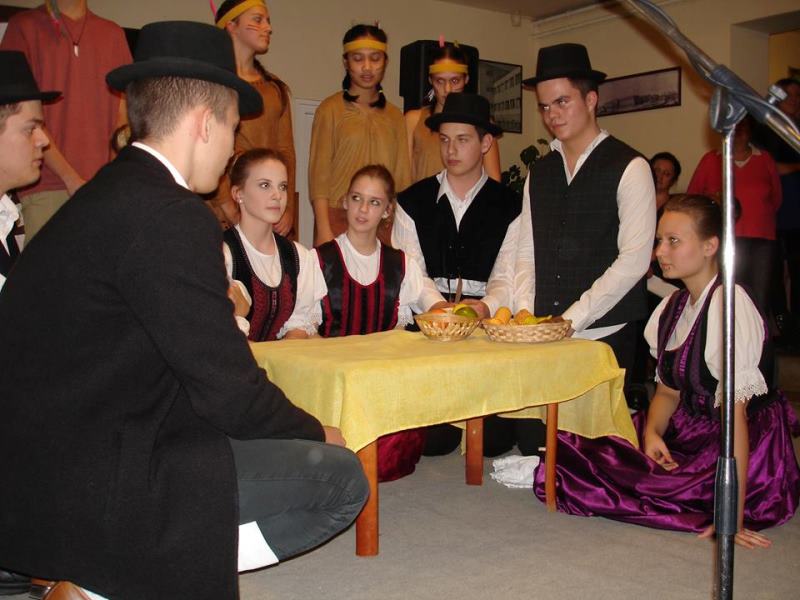 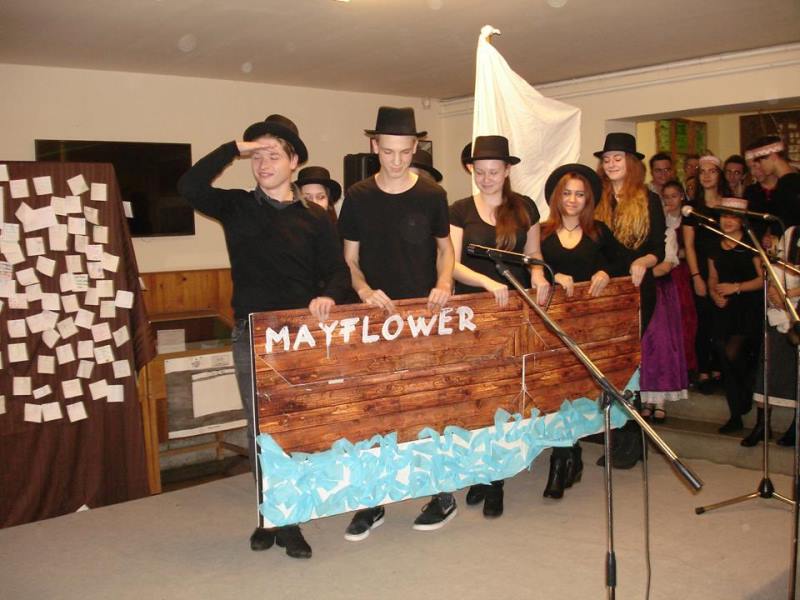 II.Esélyegyenlőség
Érzékenyítés
Arany János Tehetséggondozó Program
2000-től
22 iskola és kollégium
Évente pályázni kell
(Kiírás:szept.12.)
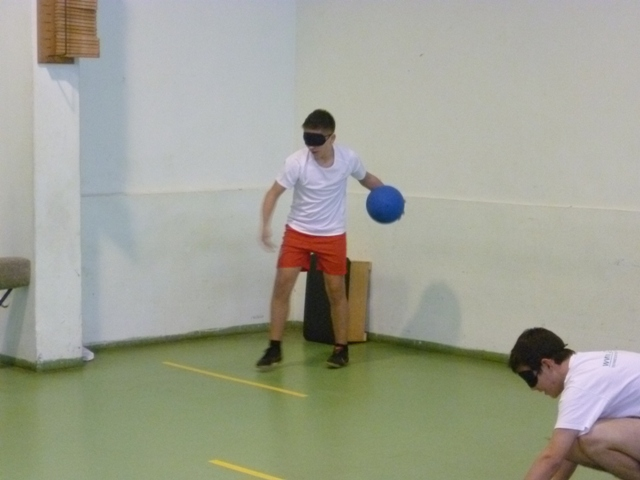 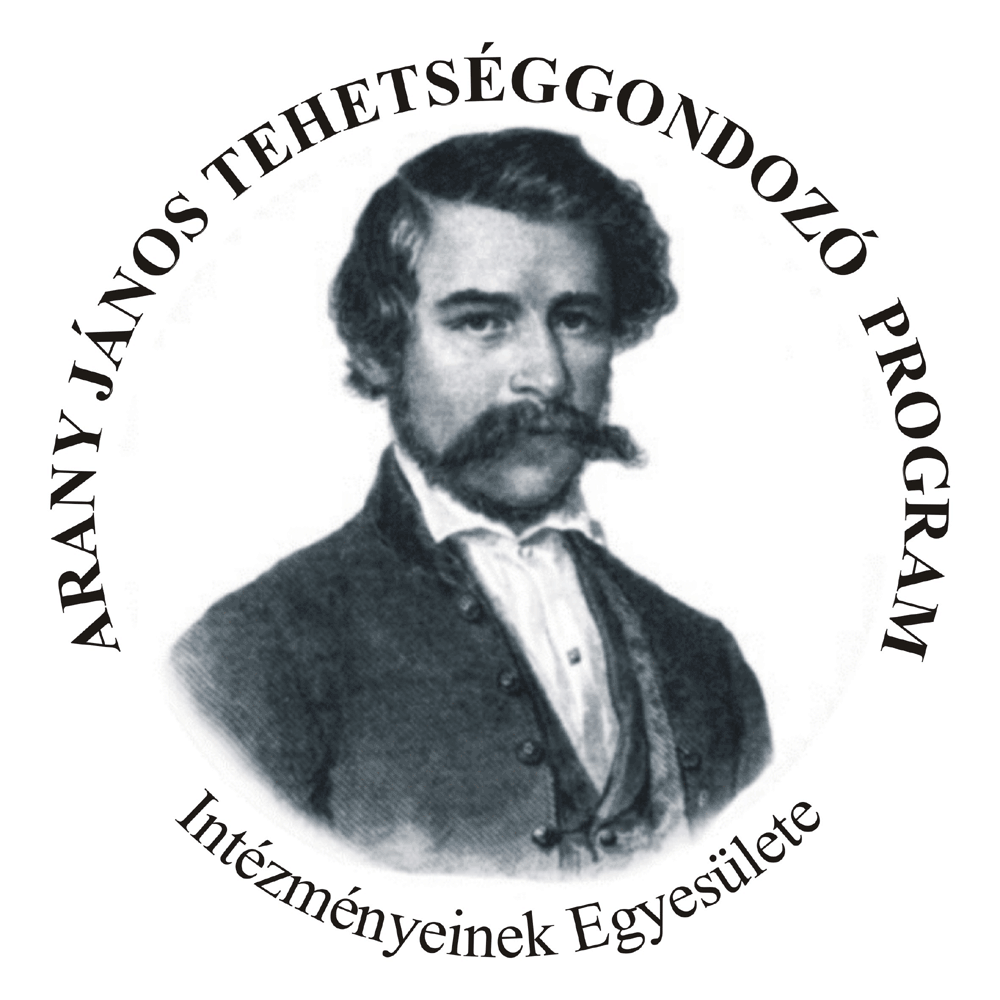 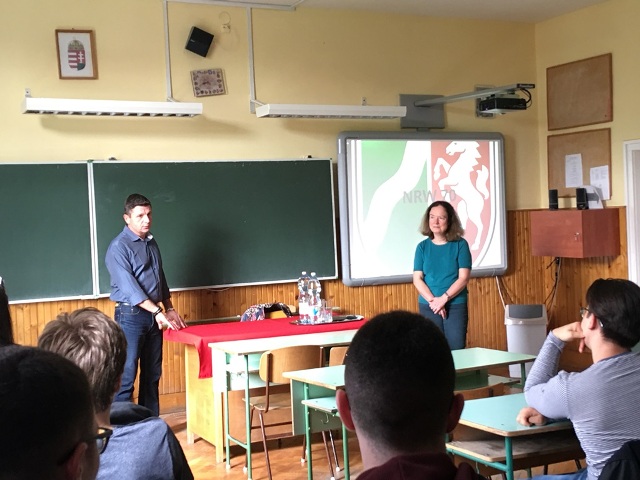 Nyelvoktatás prioritása
Változatos formák:
Nyelvi előkészítő(angol, német)
Haladó angol
Nyelvi tagozat
Változatos oktatási módszerek
Szabadon választható
„2.”nyelvek
Nemzetközi kapcsolatok
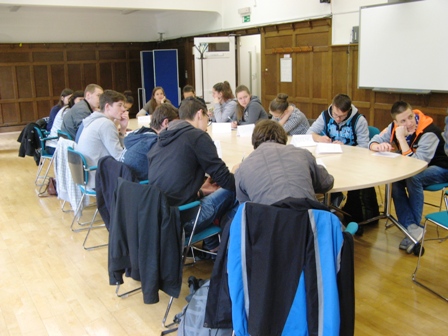 Mi és a nagyvilág
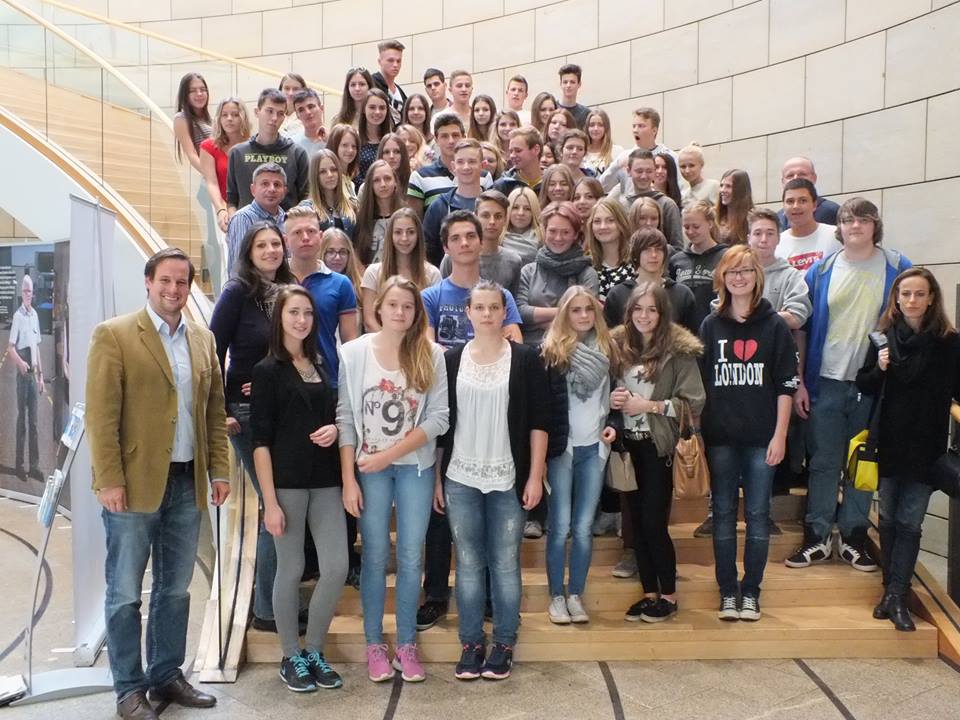 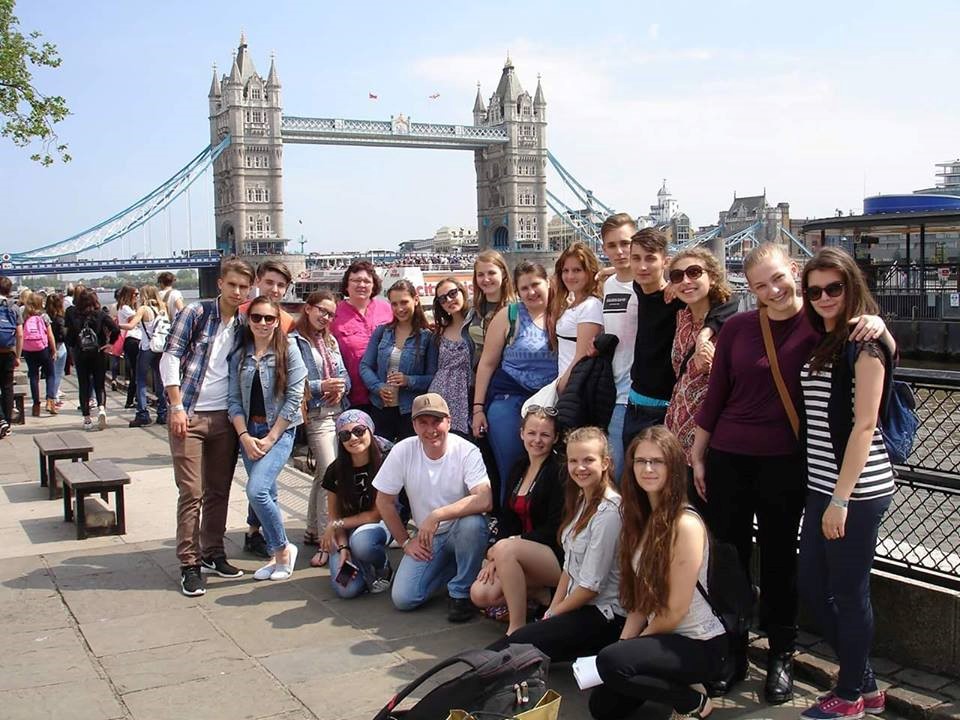 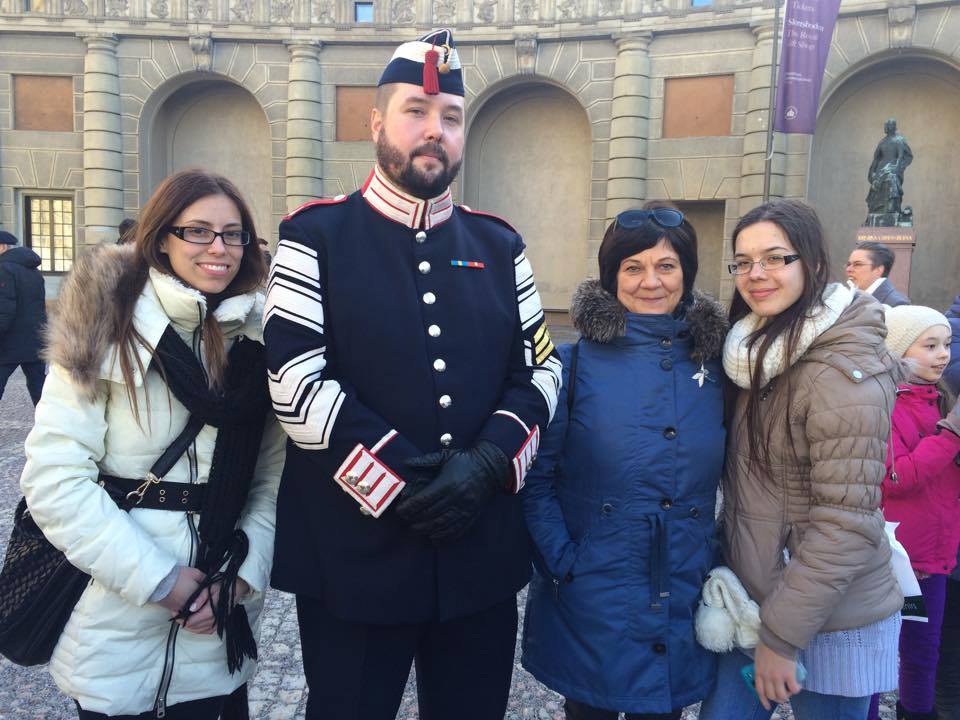 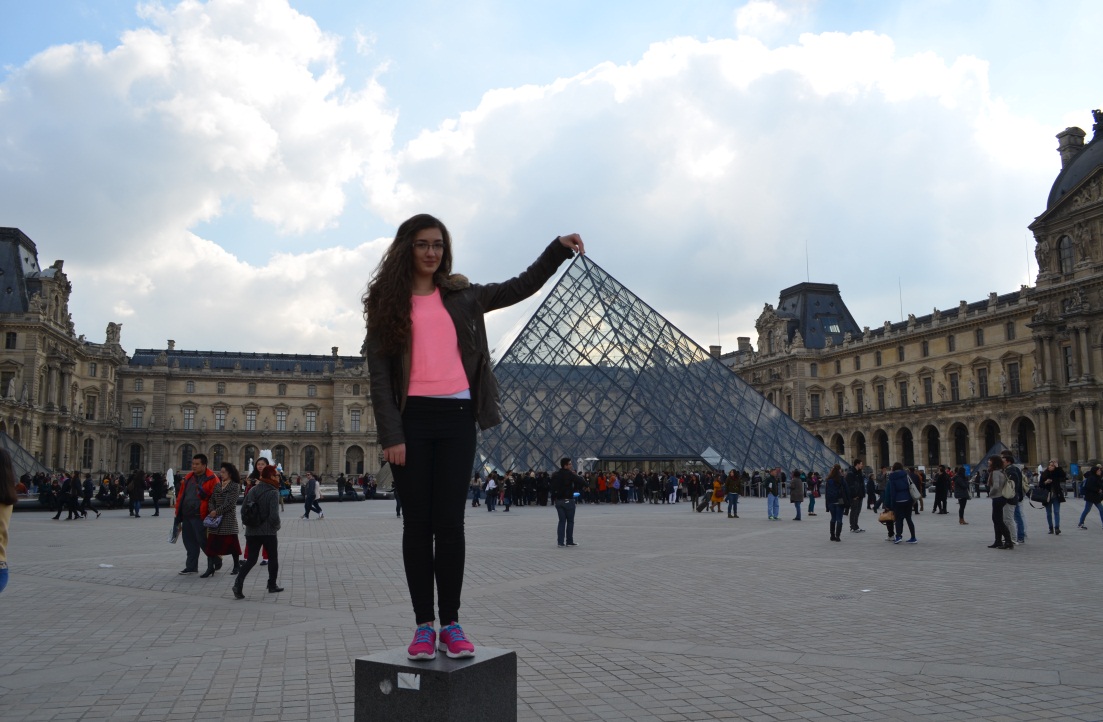 Testvérvárosunk,Iserlohn
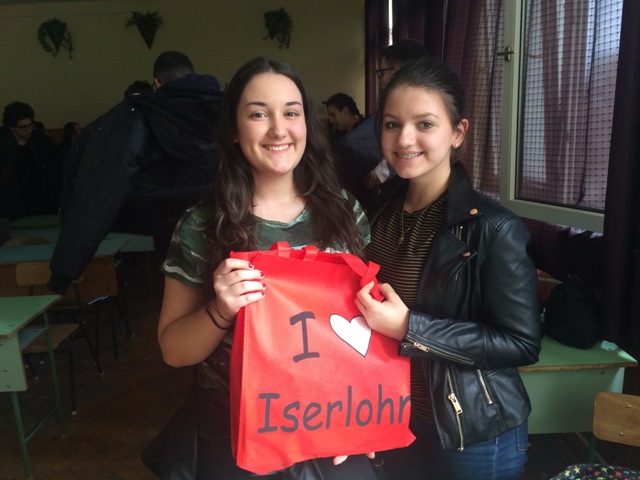 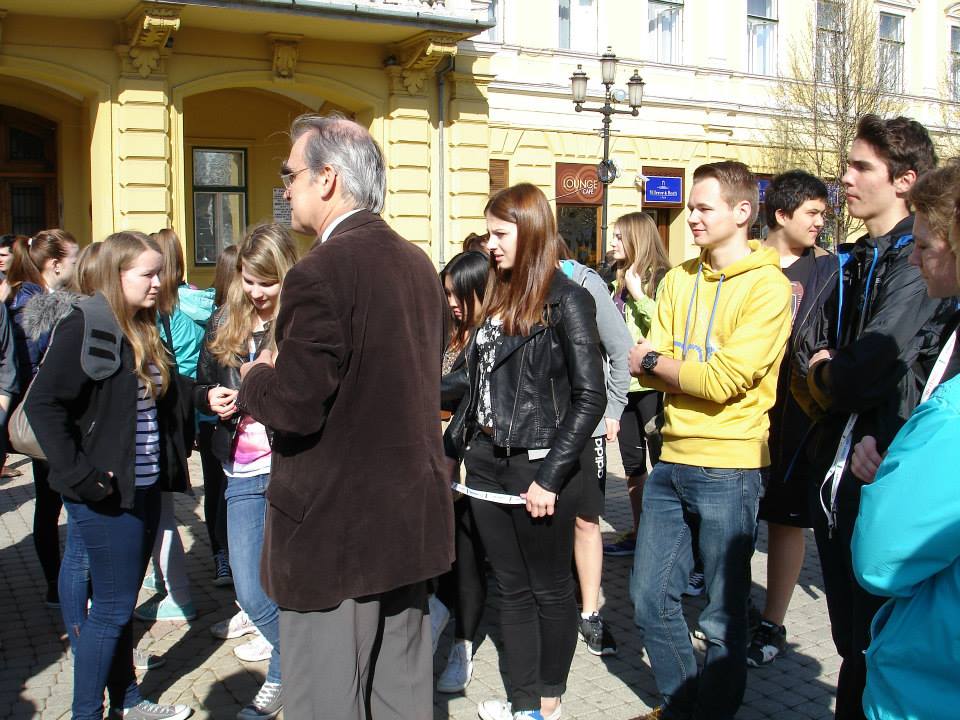 IV.A testi-lelki egészségért
Sportkörök
Iskolapszichológus
Drogprevenció
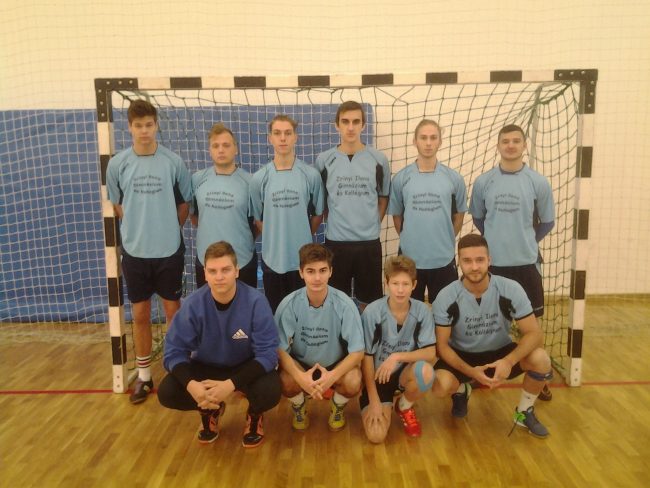 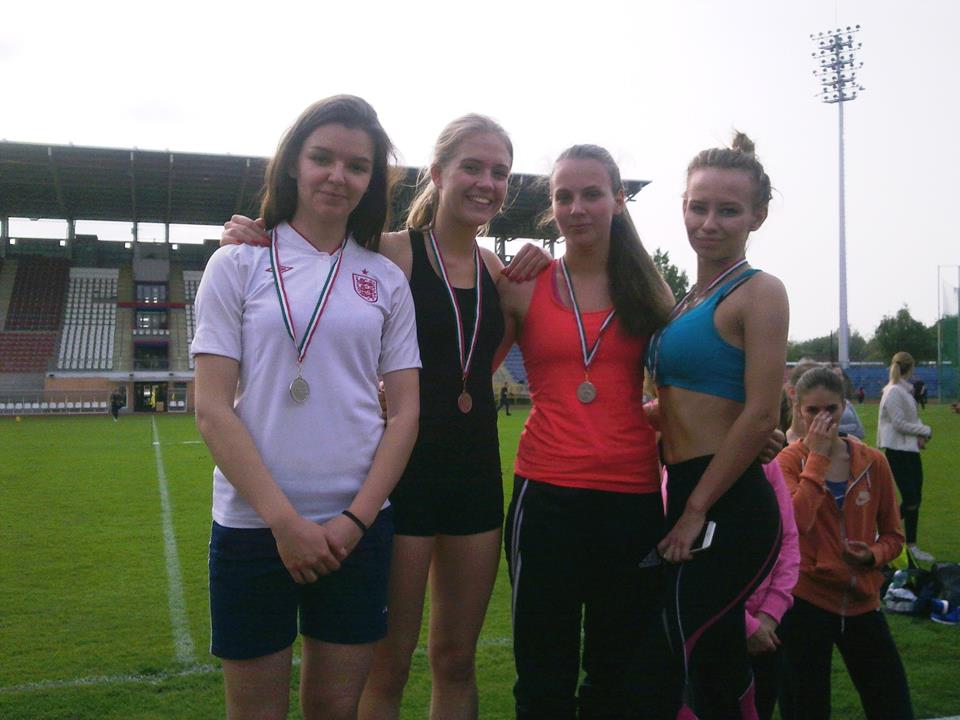 Művészeti nevelés
Drámaszakkör
Képzőművészeti
szakkörök
Tánc
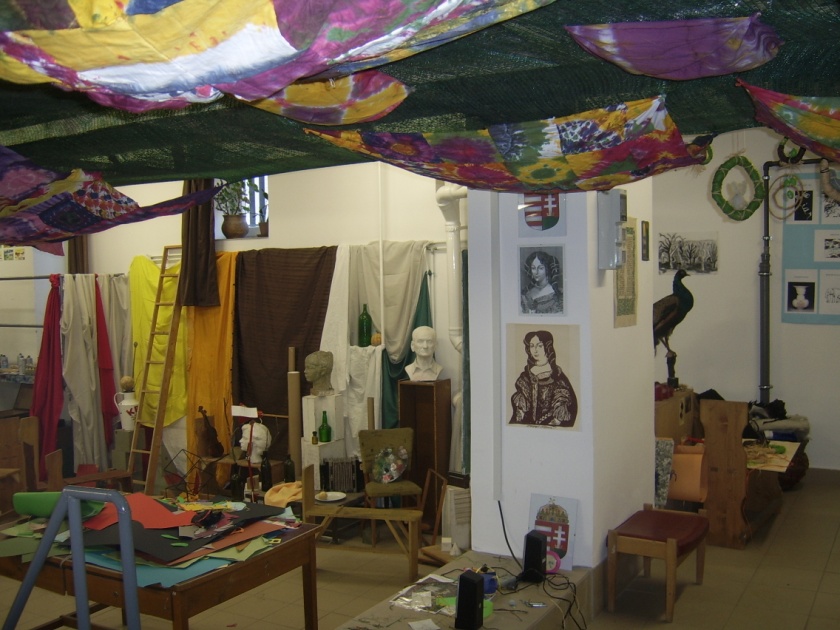 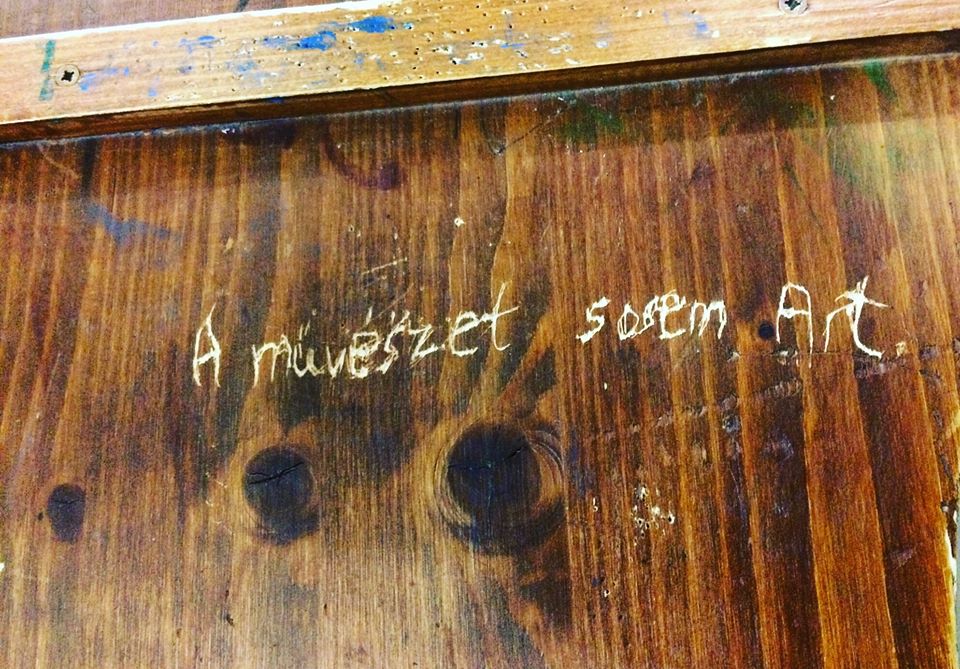 Webáruház
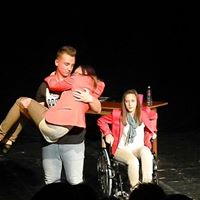 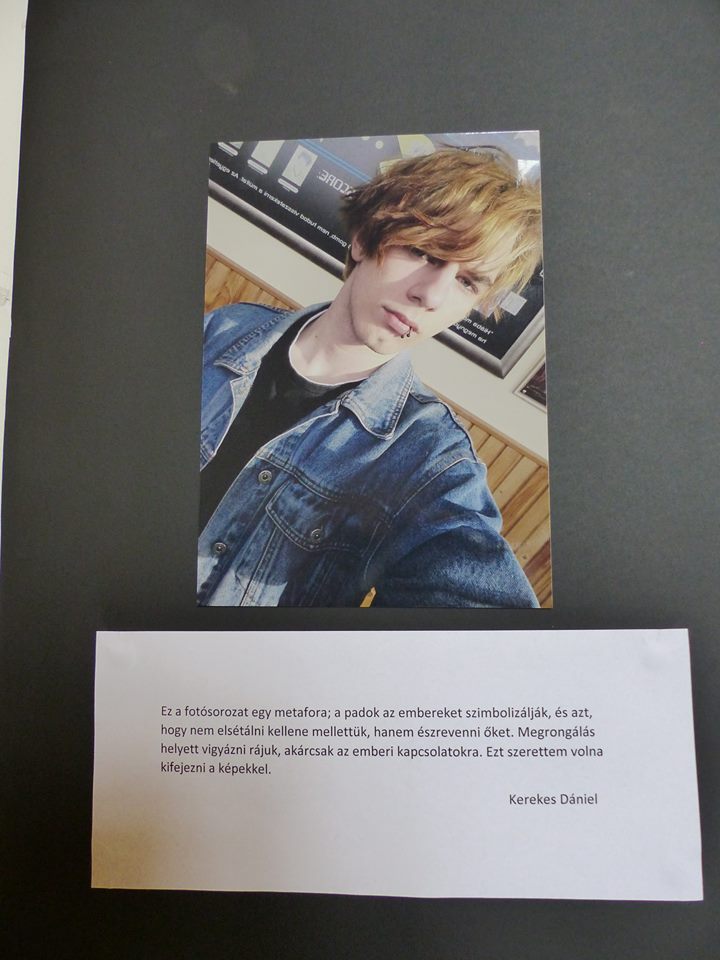 Zrínyis Galéria
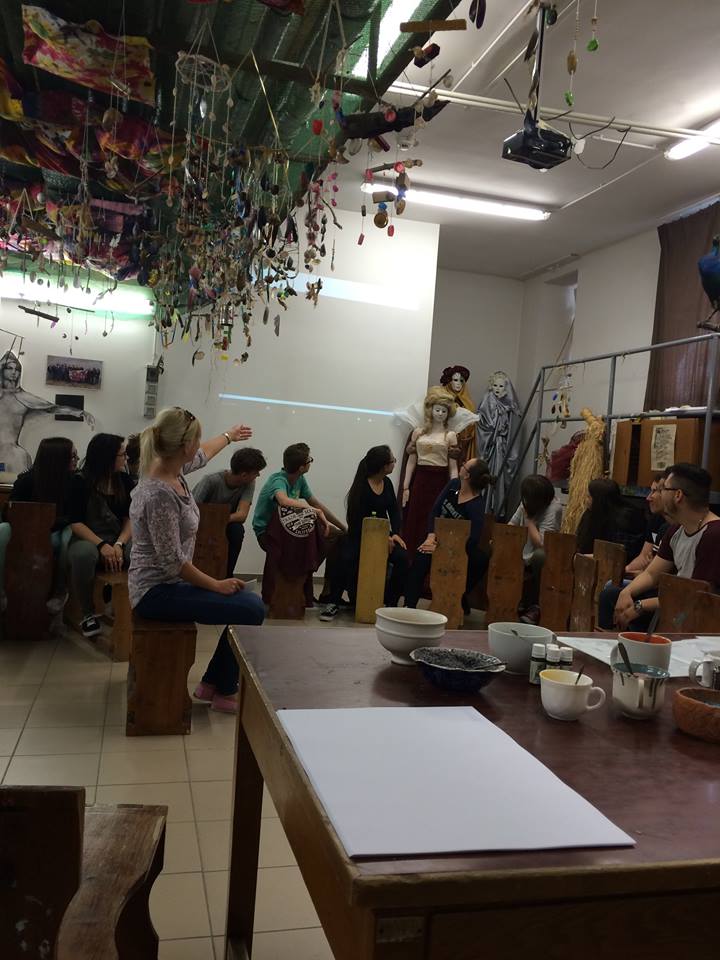 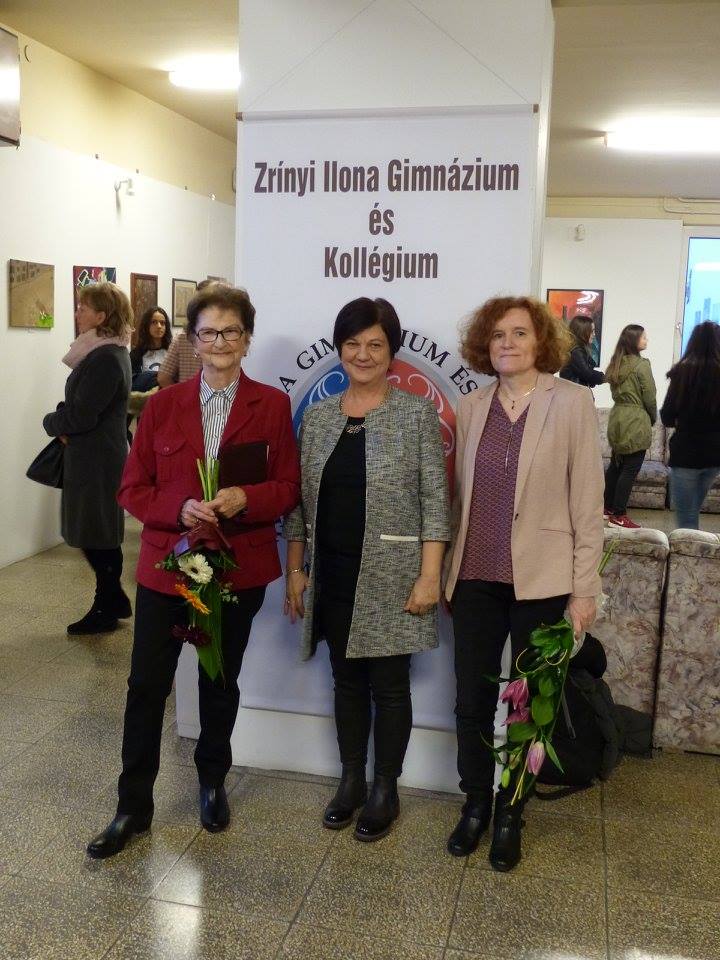 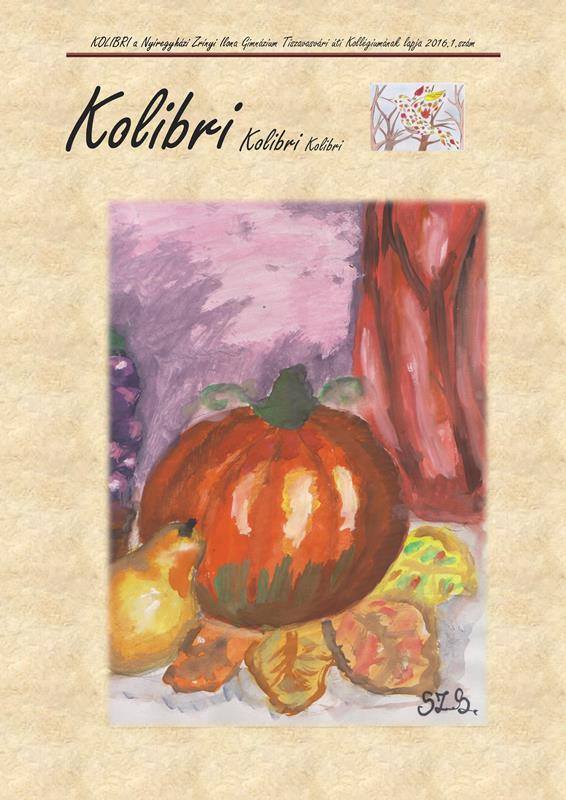 Művészek a kollégiumban
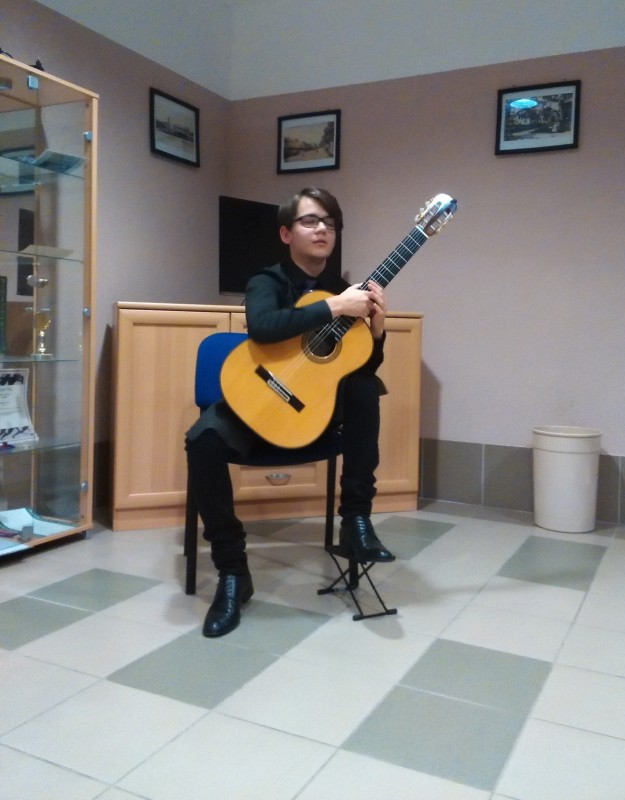 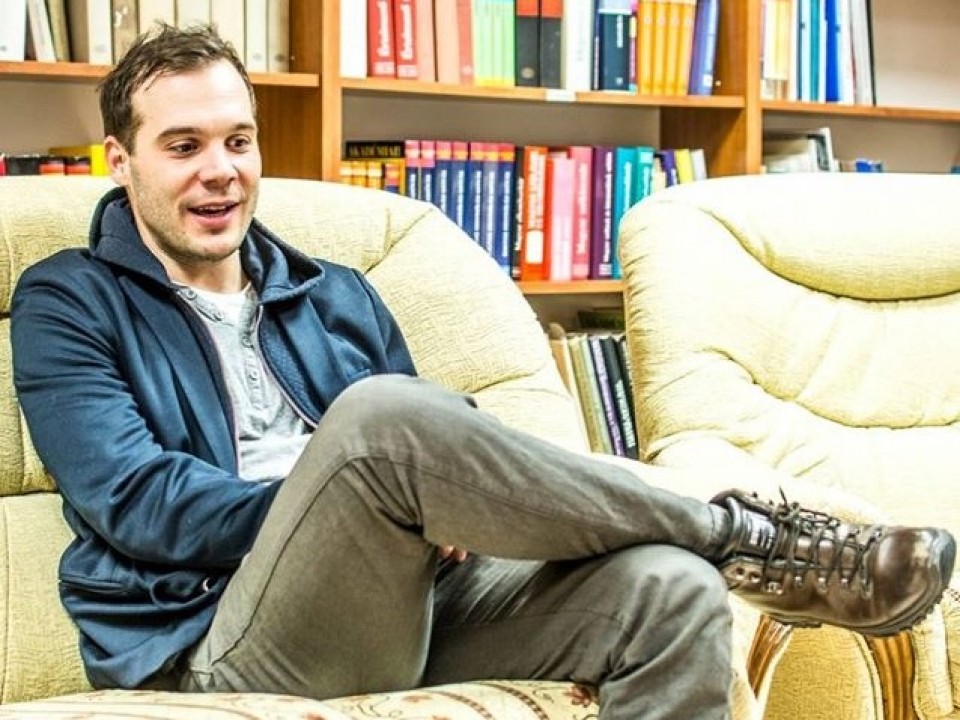 V.Partnerség és nyitottság
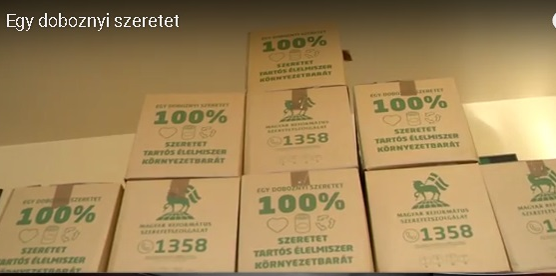 Közösségi szolgálat
Jótékonysági akciók
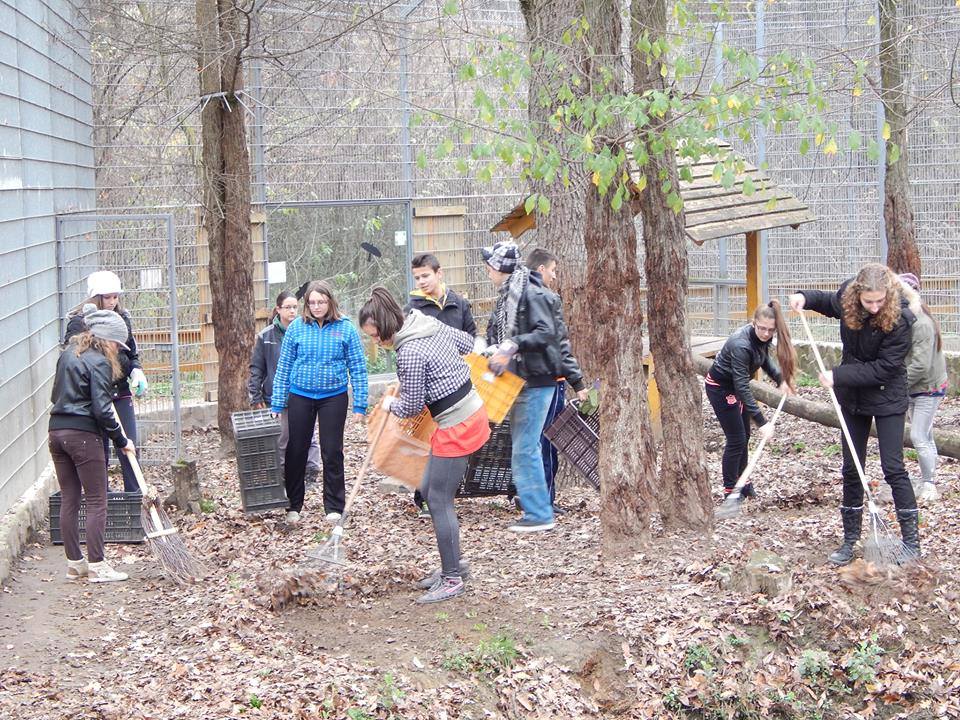 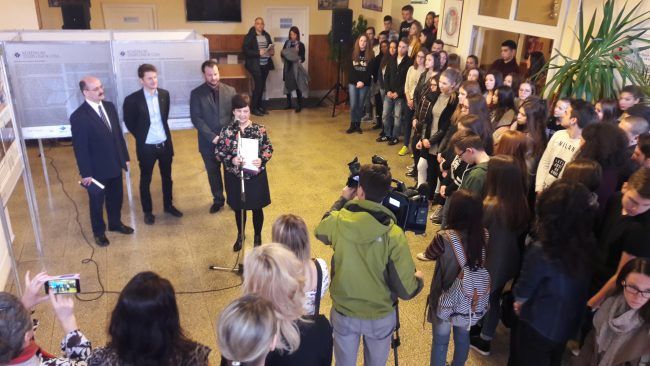 Mi és a városunk: együttműködés a Megyei Levéltárral
Dr. Szilágyi László és
Molnár Eszter filmje
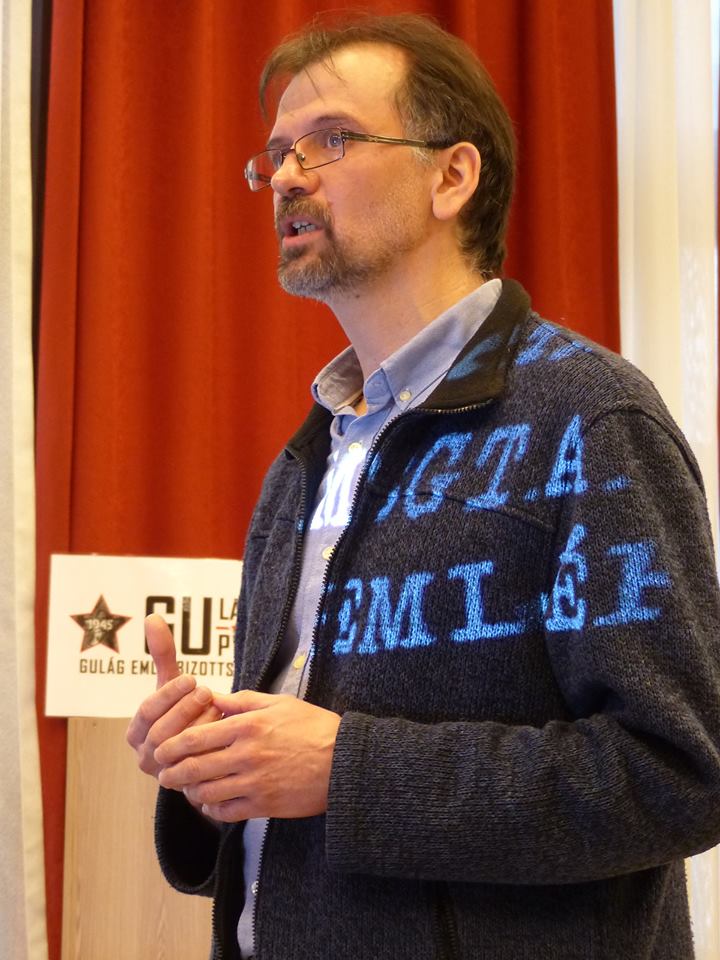 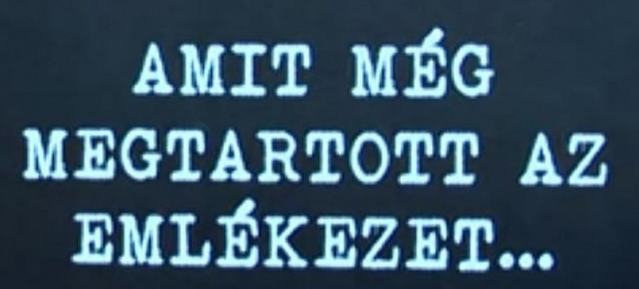 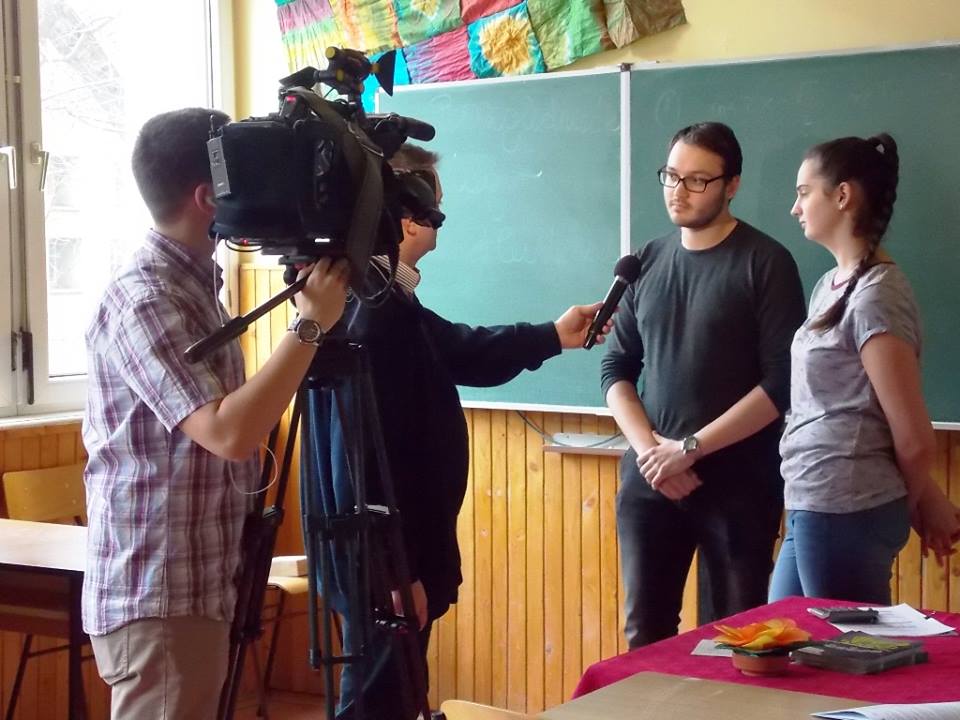 Pénzügytudatos iskola
Pénziránytű iskolahálózat
Fáy Alapítvány
Nemzetközi pénz 7
Üzemlátogatások
Pályaorientáció
Új Nemzedék Központ bázisiskolája
    vagyunk
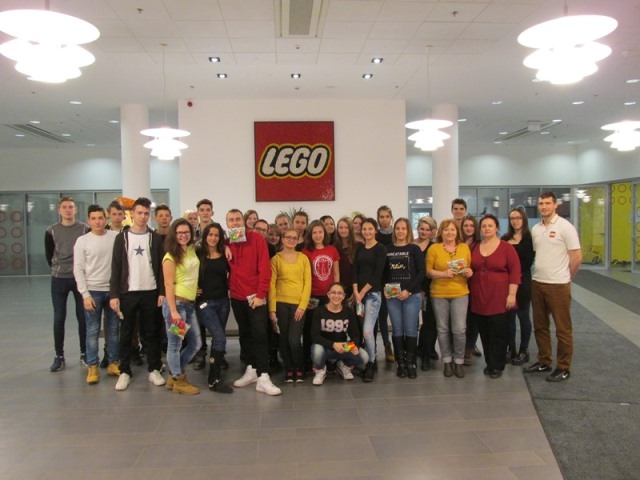 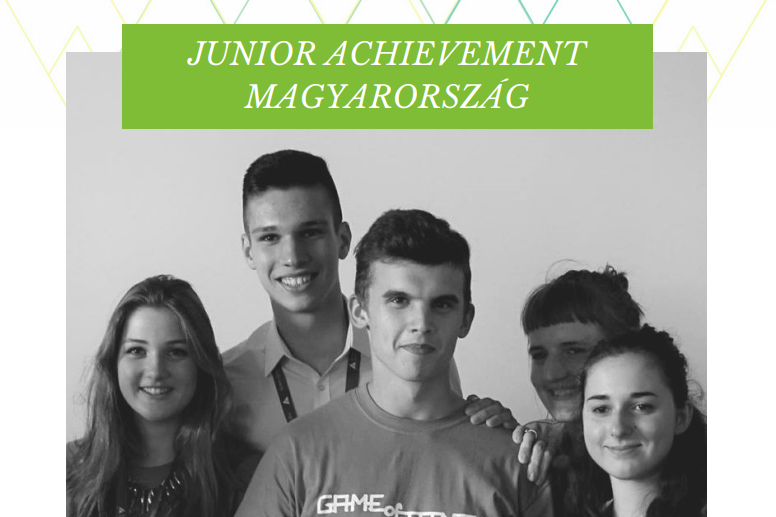 Partnerség a diákokkal
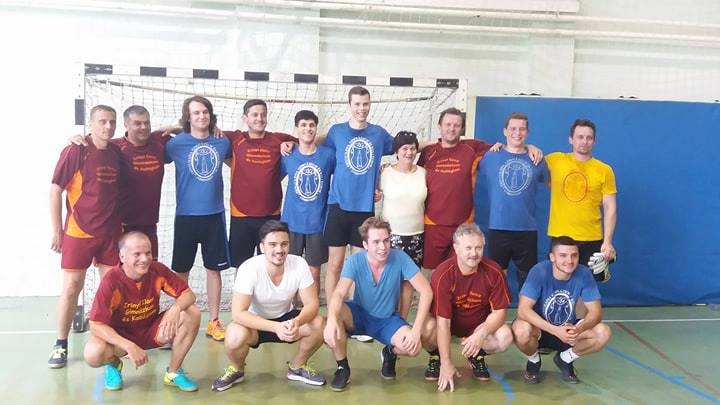 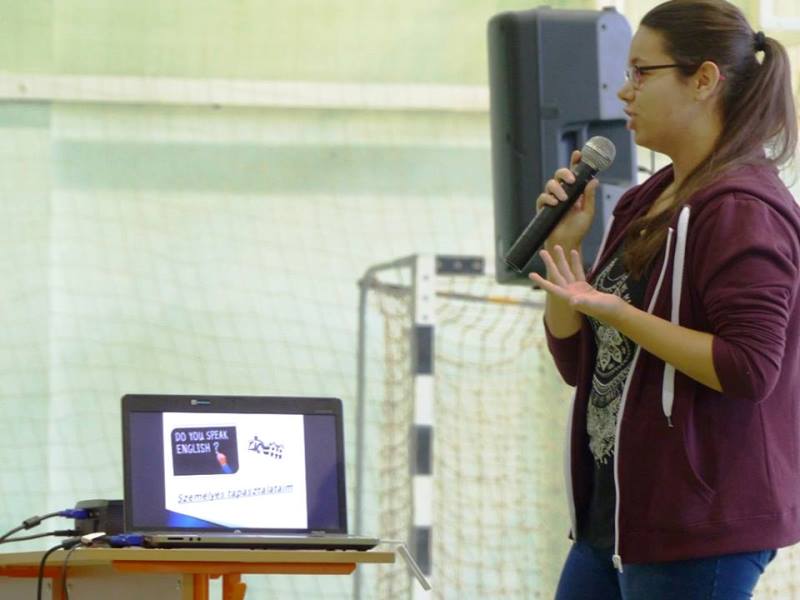 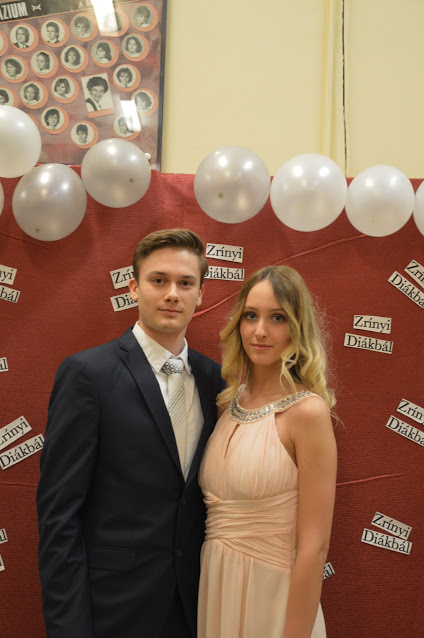 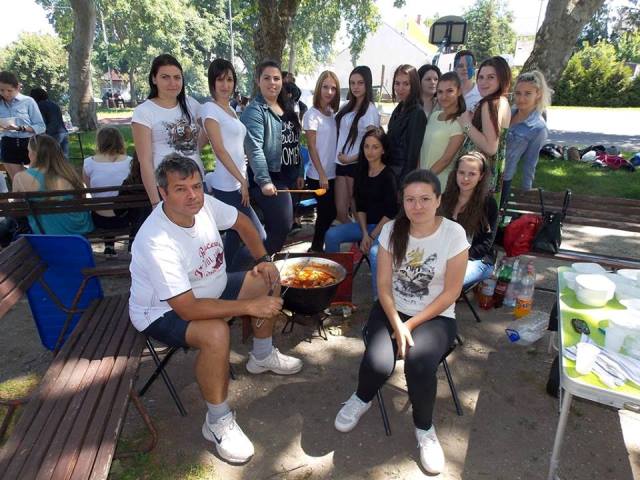 Partnerség a szülőkkel
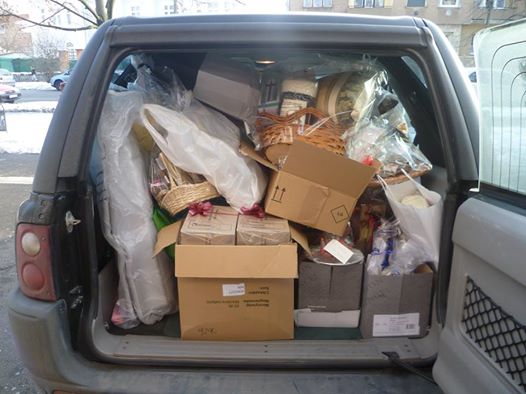 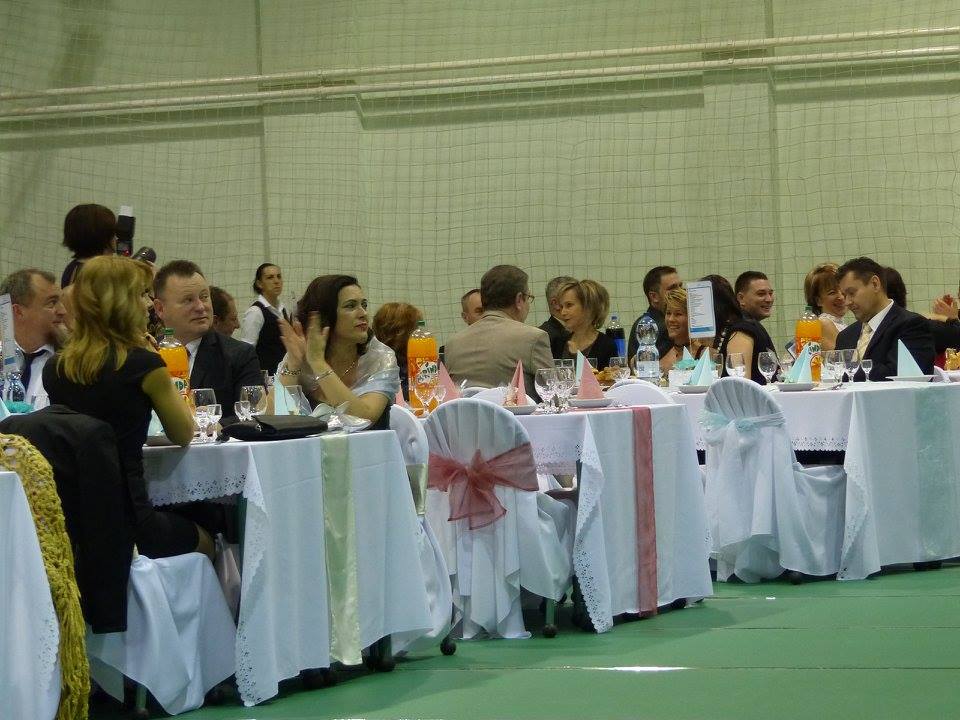 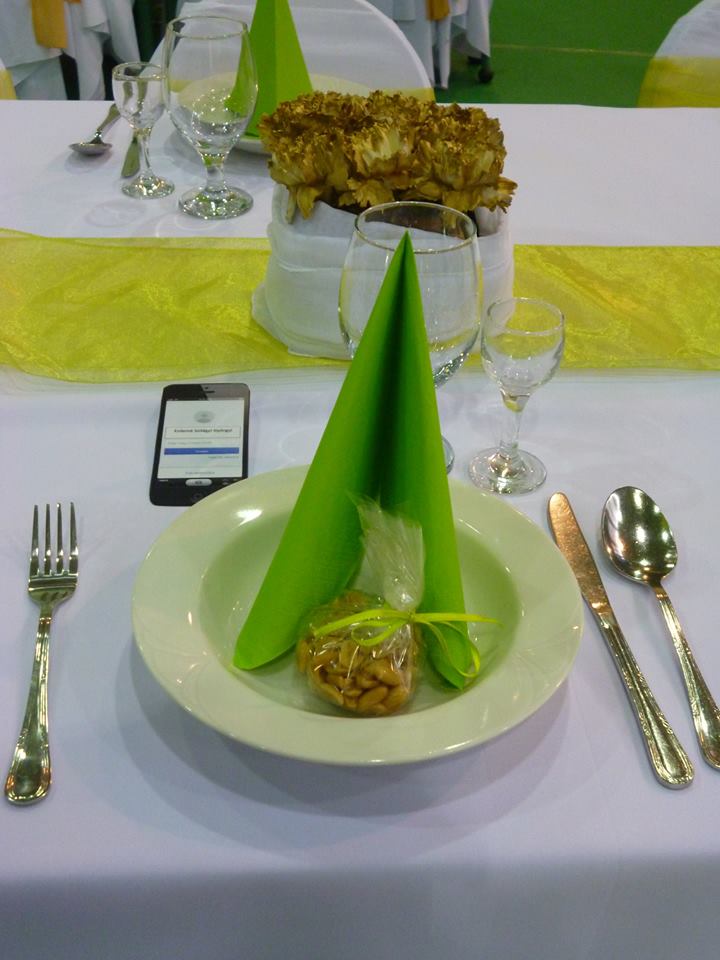 Ünnepeink
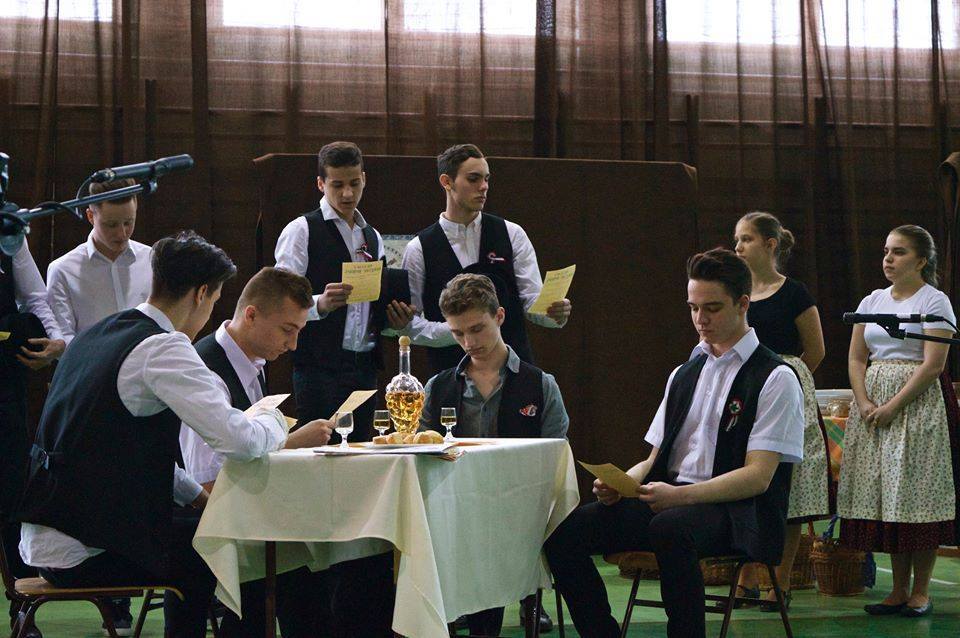 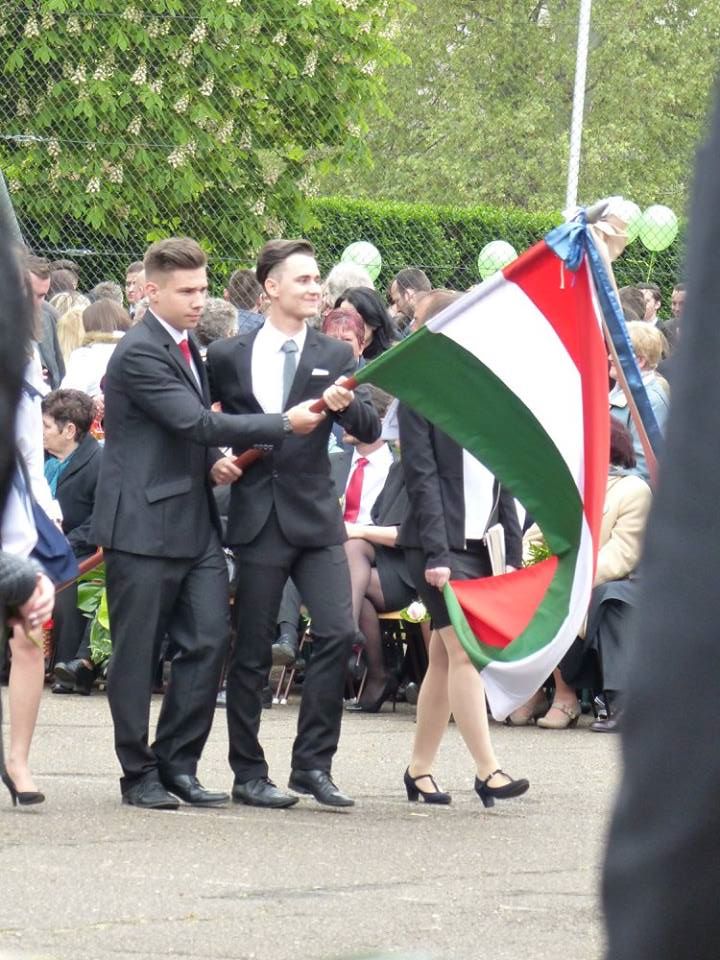 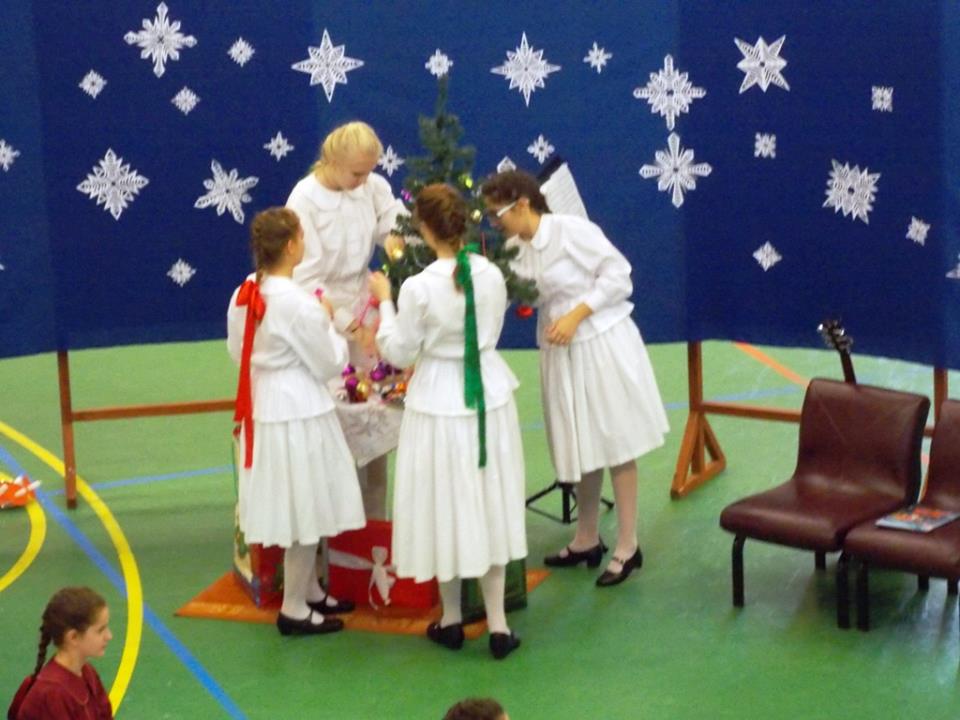 Vidám percek
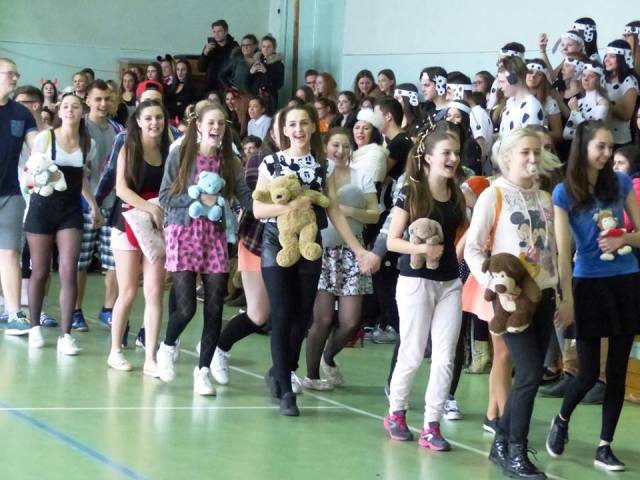 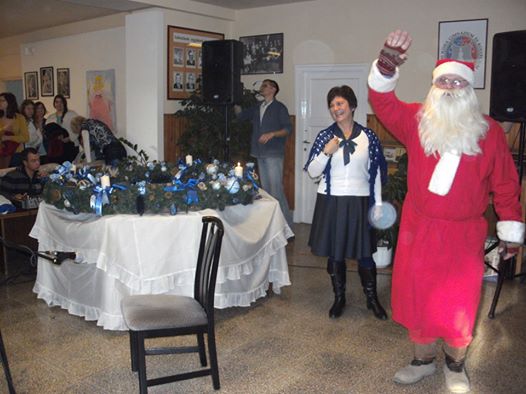 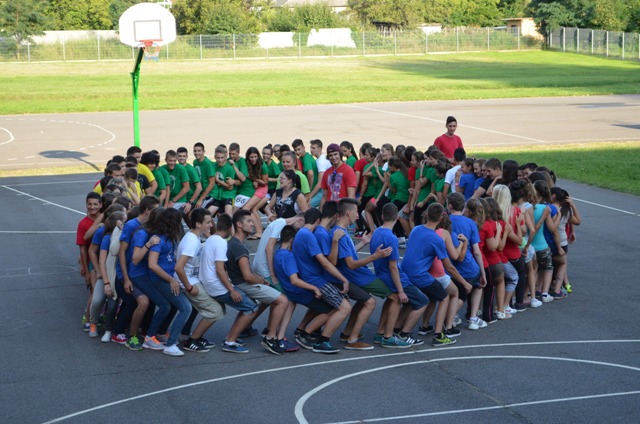 Partnerintézményeink
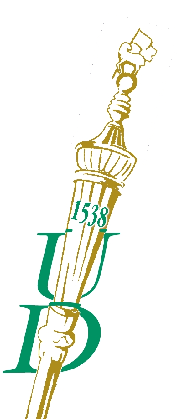 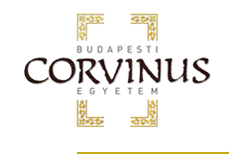 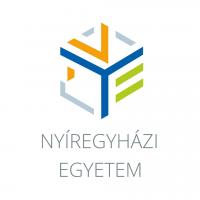 Iskolaszerkezetünk
2 éves alapozó képzés 
Specializáció az utolsó két évfolyamon
Kis fakt, nagy fakt
Egy emelt szintű képzés választása kötelező!
A nyelvi tagozaton csak 1 fakt választható !
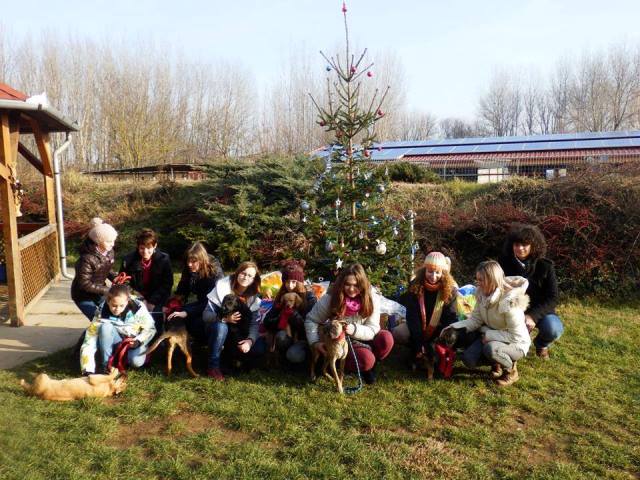 www.zrinyinyh.hu
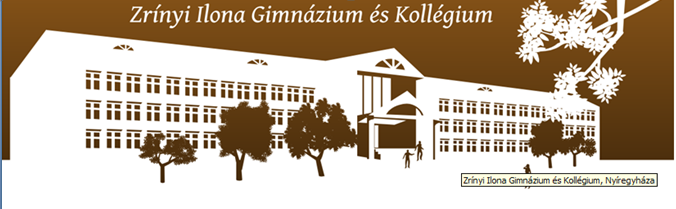 Jelentkezésekről
Pontszámok
Haladó angol
Kezdő spanyol